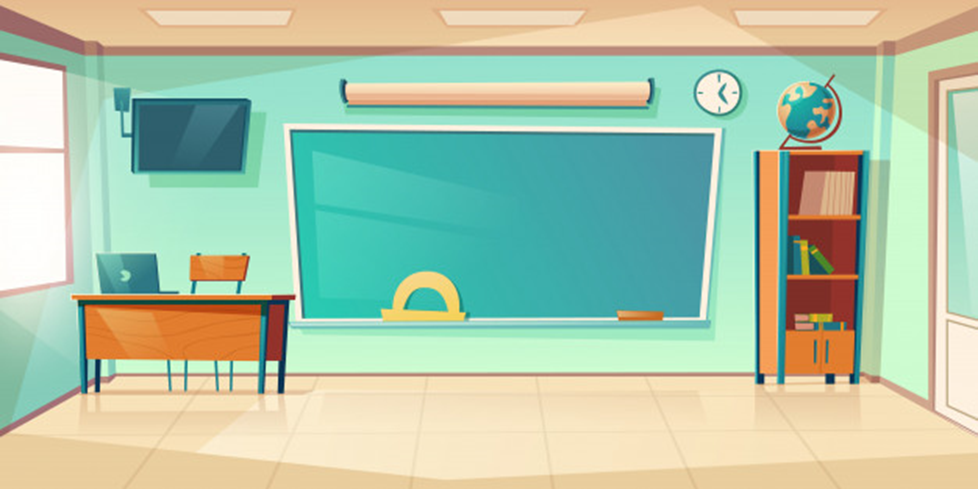 مدرسة الباهية الخاصة
اليوم : الثلاثاء     
التاريخ:15-9-2020
التاريخ الهجري:25-محرم-1442 ه.
المادة : المسرح.
الصف :الثاني
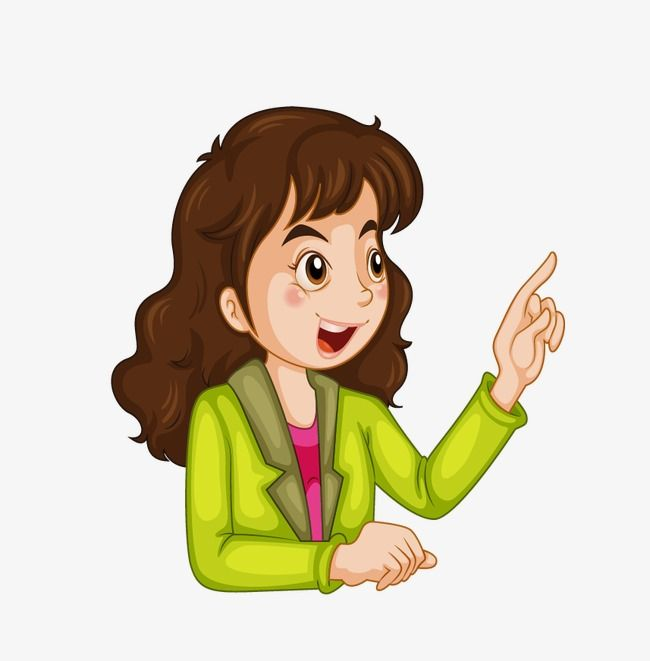 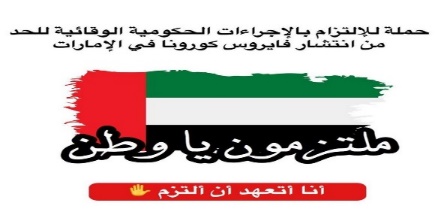 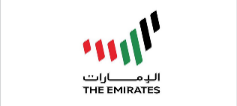 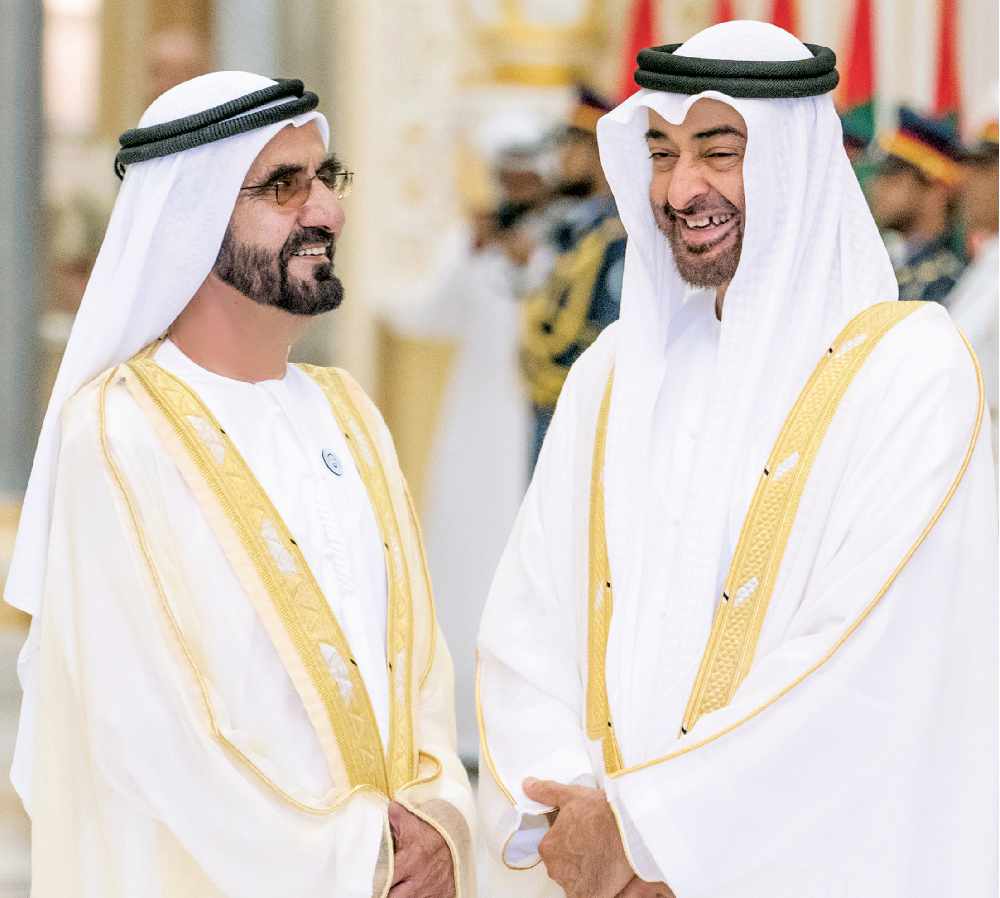 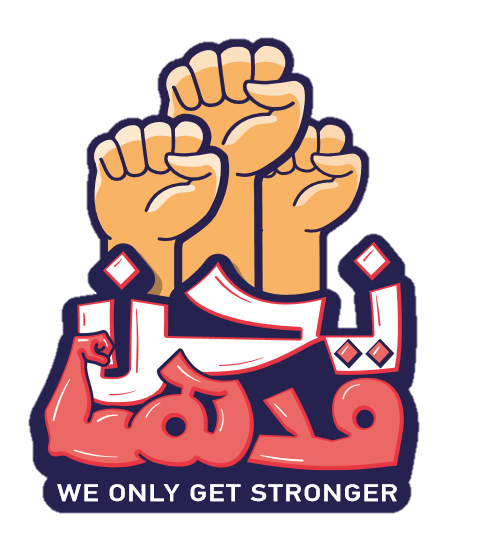 3
3
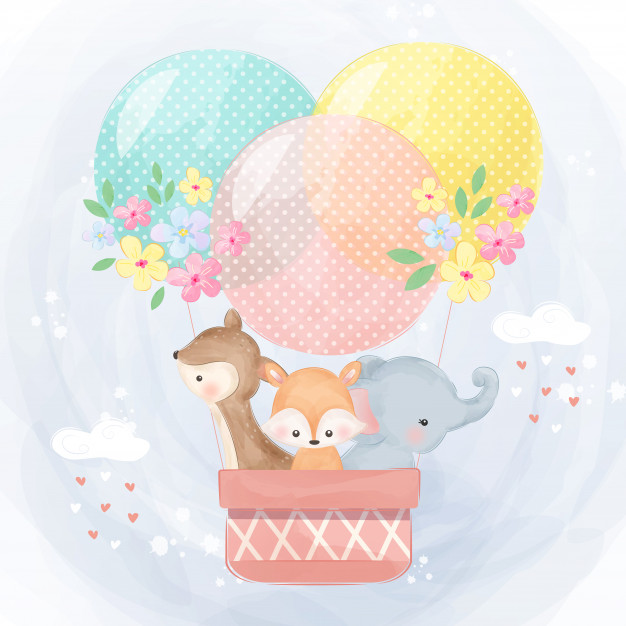 التهيئة
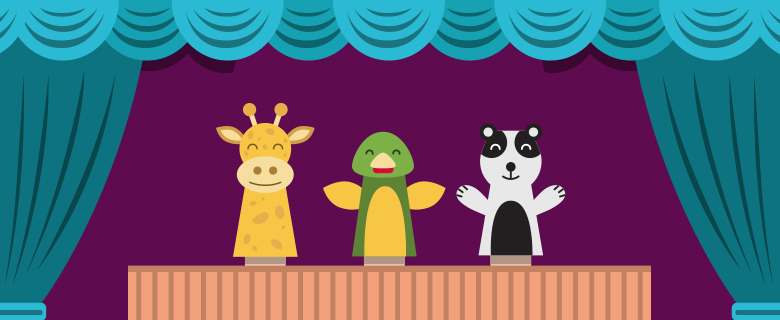 6
1
5
4
9
7
11
2
8
3
12
10
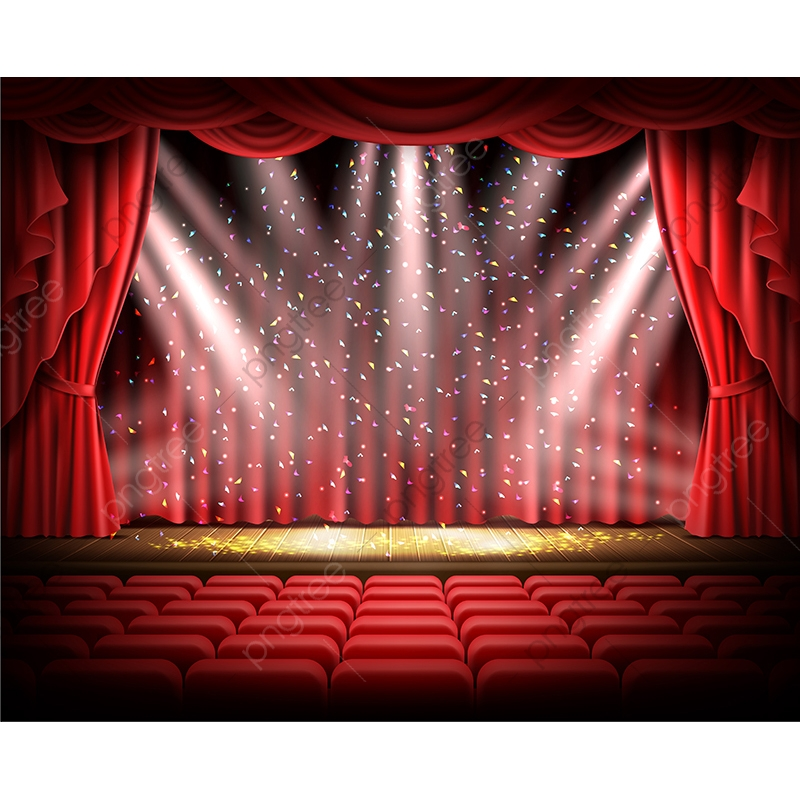 المسرح
عرف بنفسك
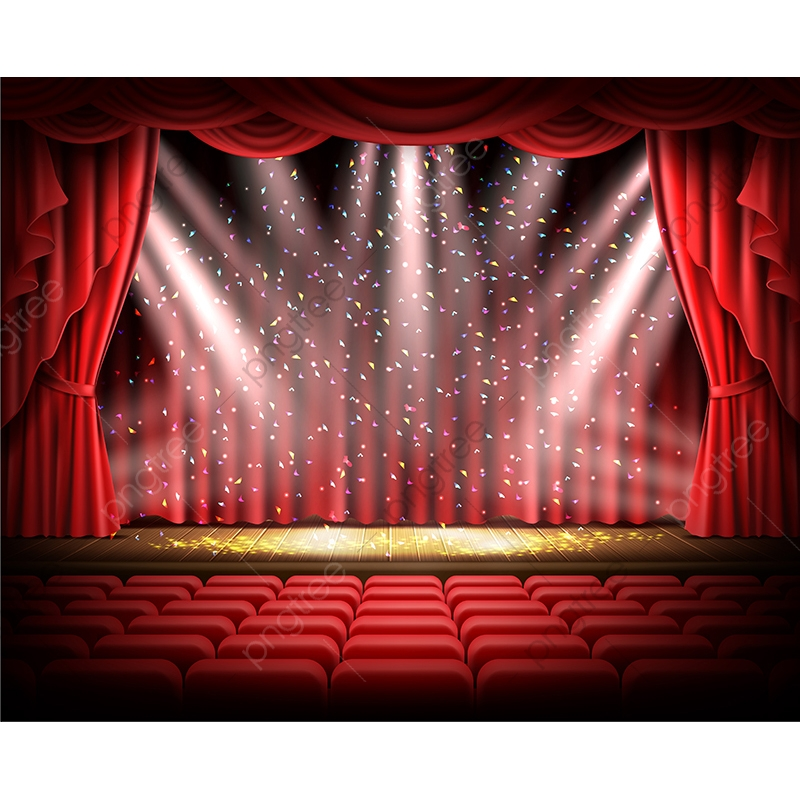 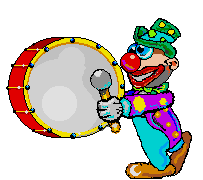 يتعرف الطالب على المسرح
يعرف الطالب بنفسه وهواياته
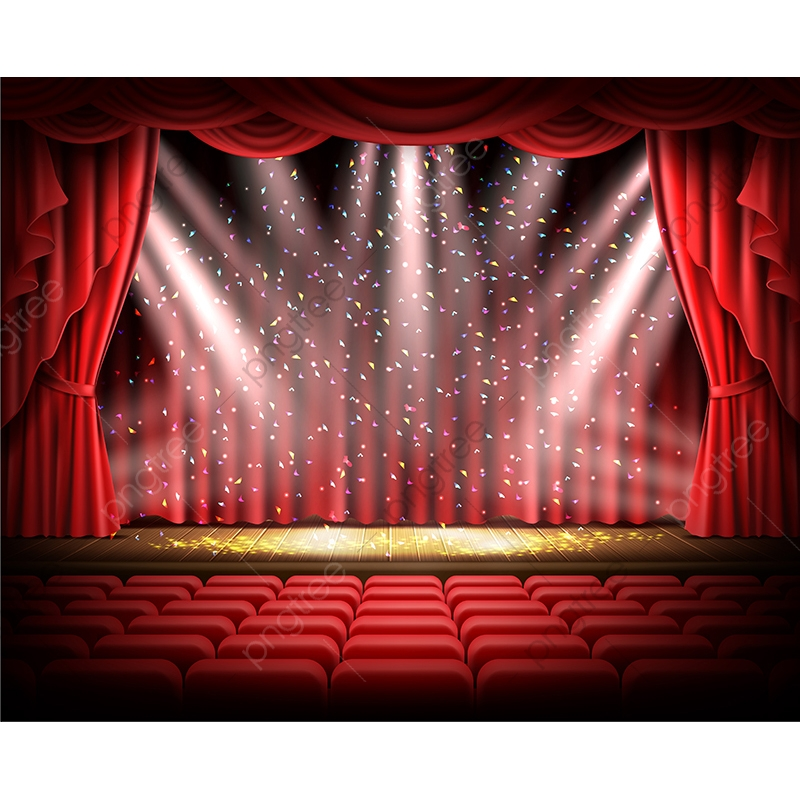 قاعة المسرح
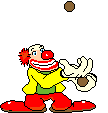 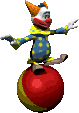 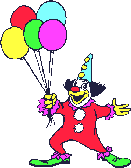 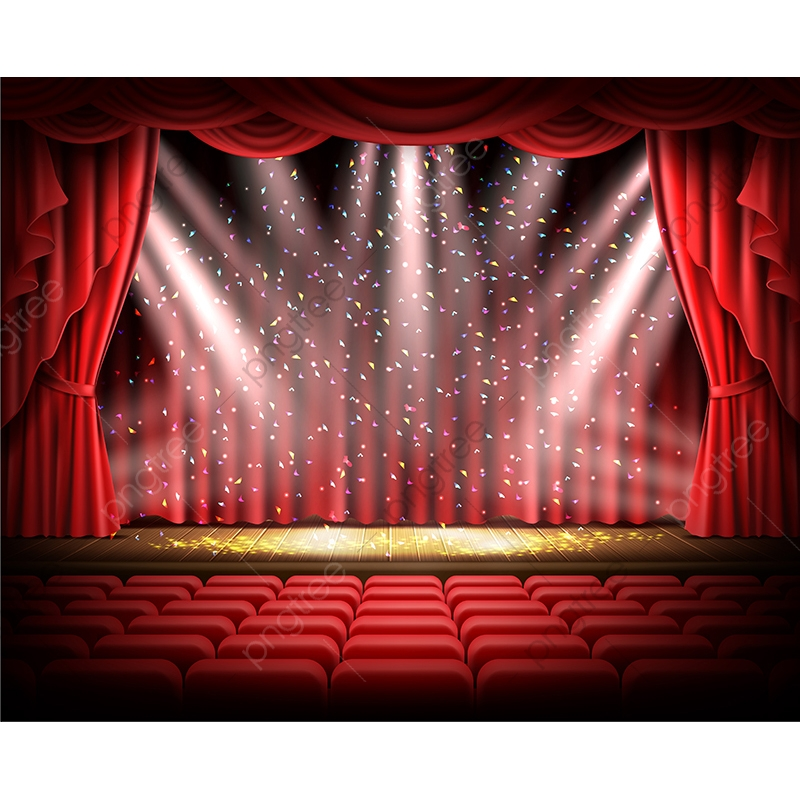 حيز الفرجة
حيز اللعب
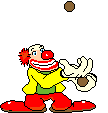 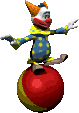 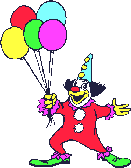 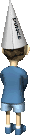 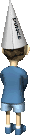 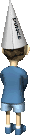 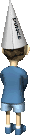 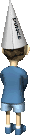 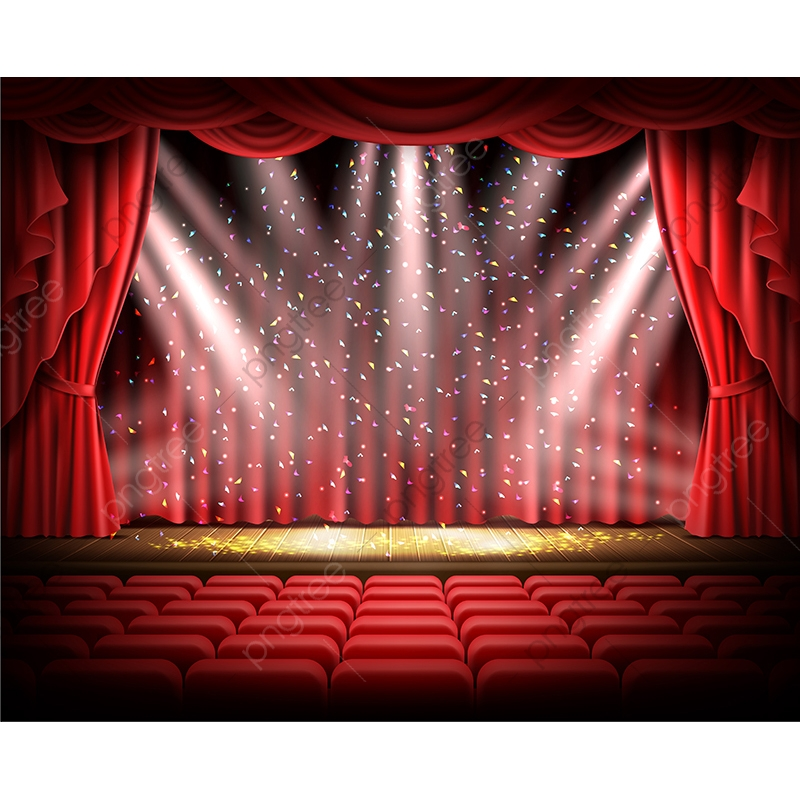 أنواع المسارح
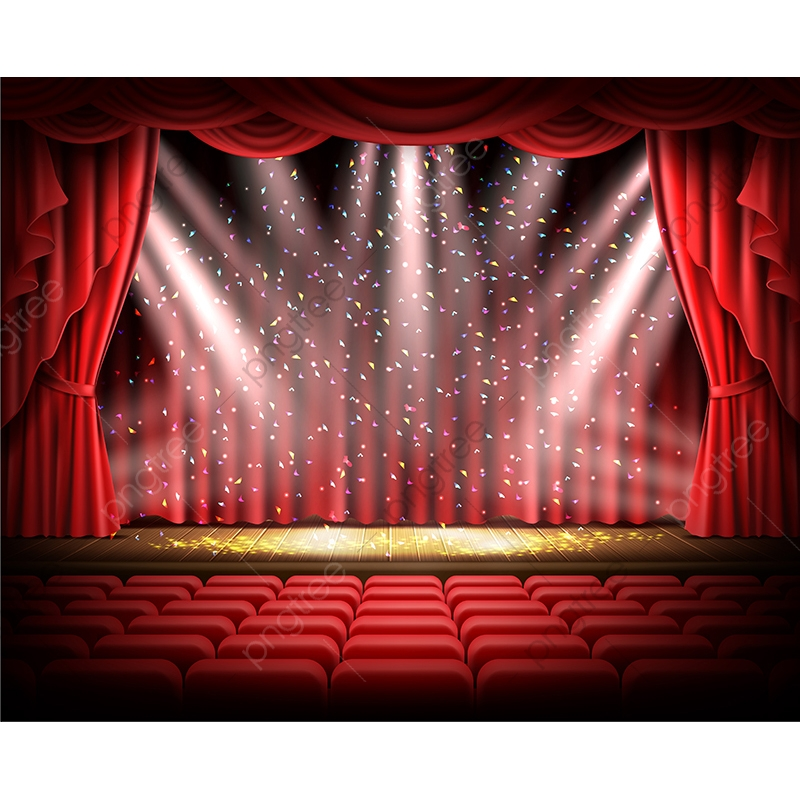 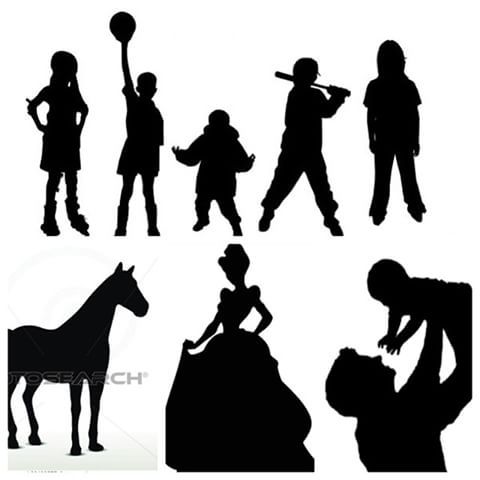 مسرح خيال الظل
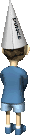 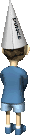 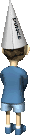 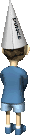 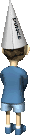 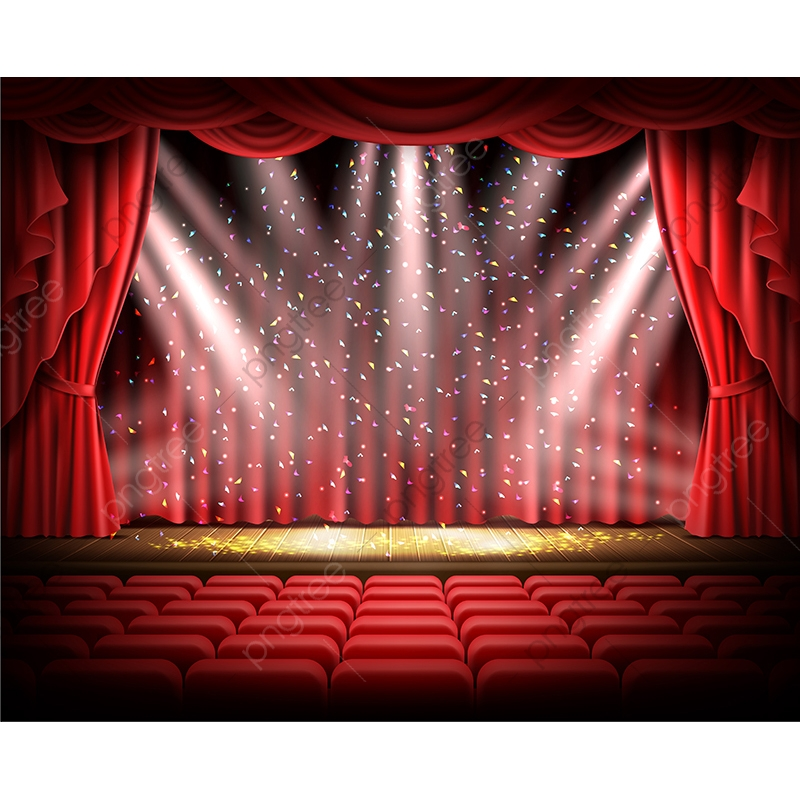 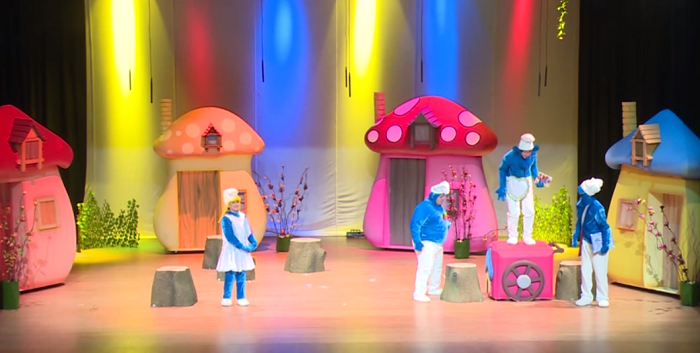 مسرح الشخصيات
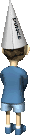 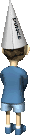 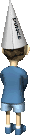 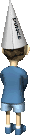 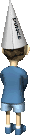 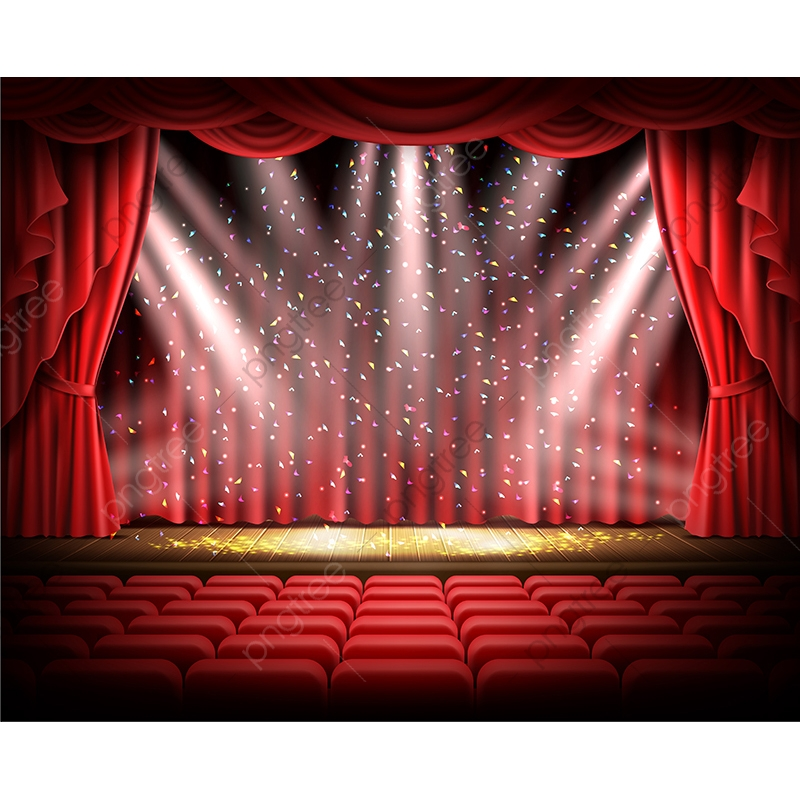 مسرح العرائس
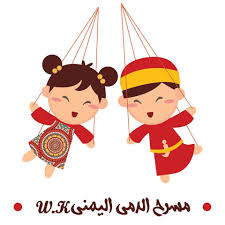 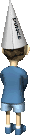 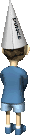 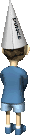 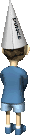 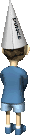 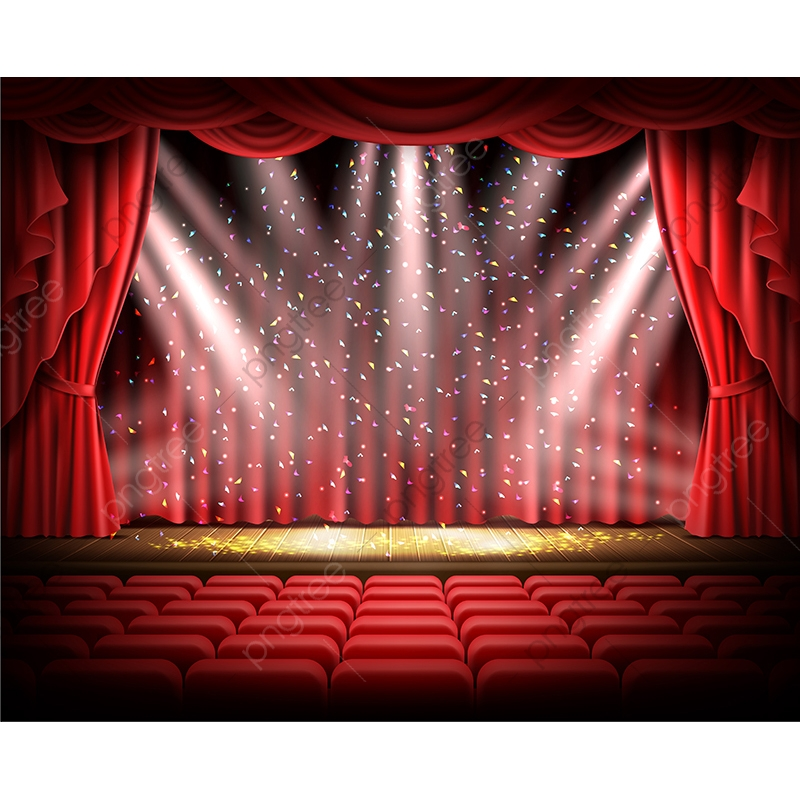 مسرح العرائس
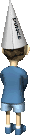 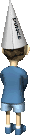 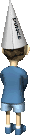 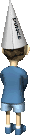 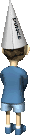 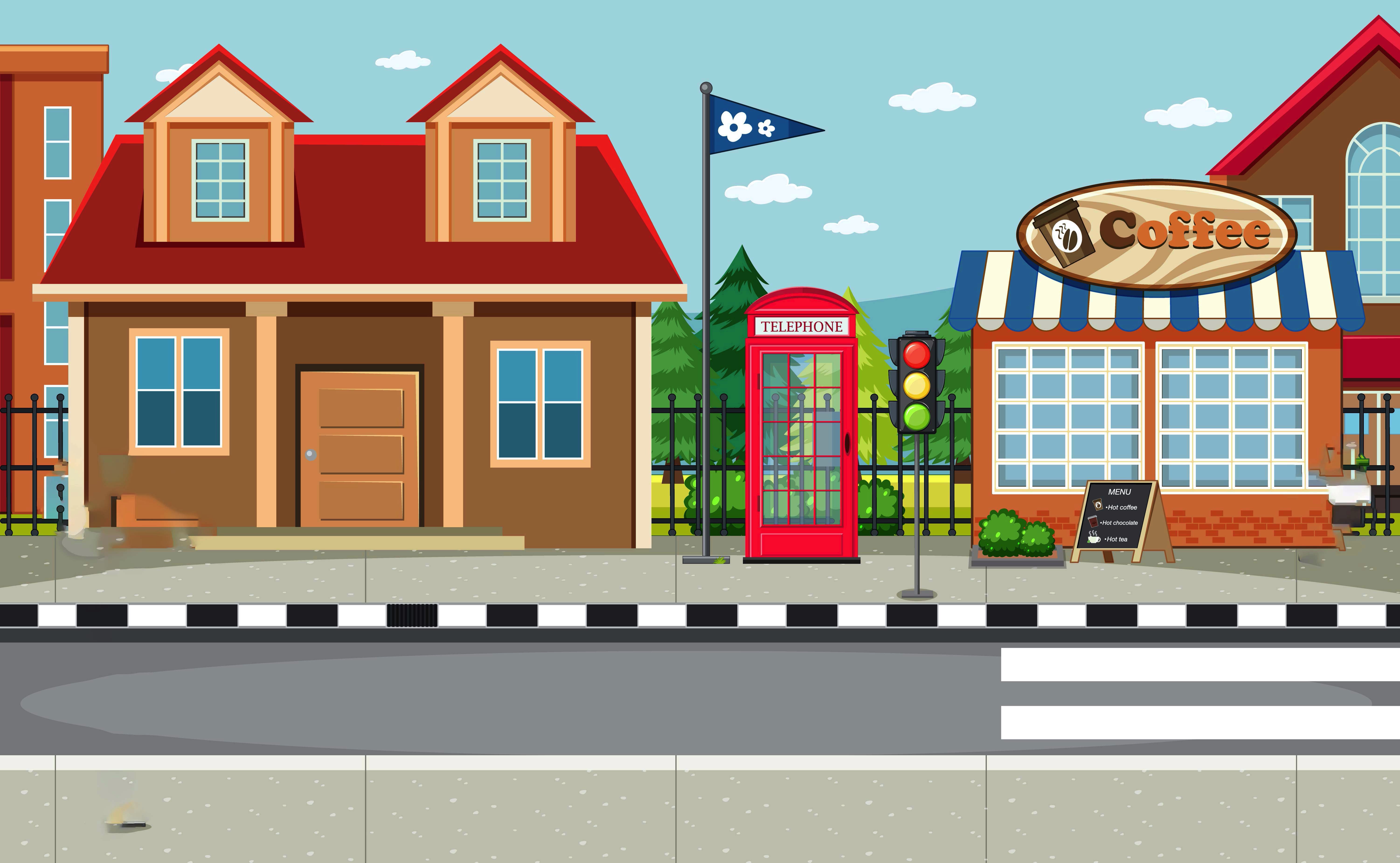 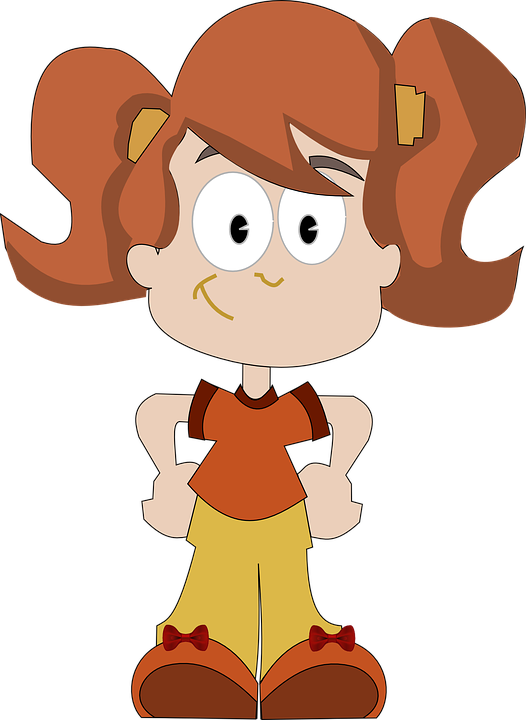 كم عدد شخصيات المسرحية
3
2
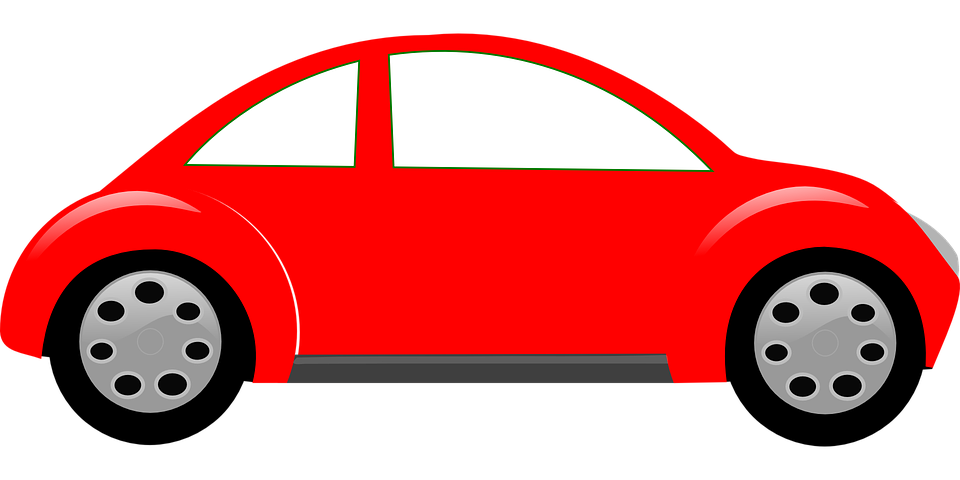 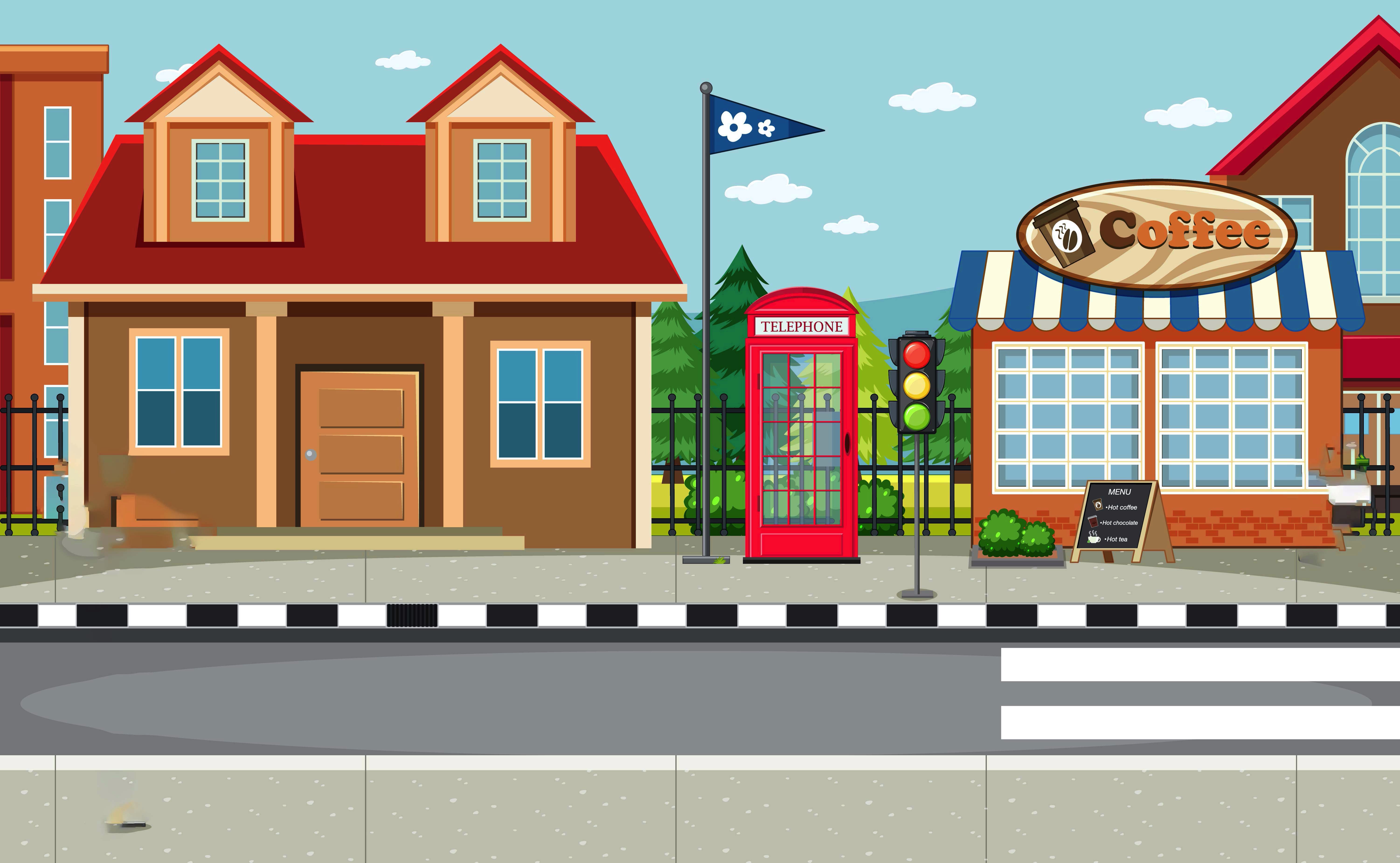 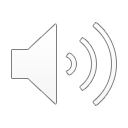 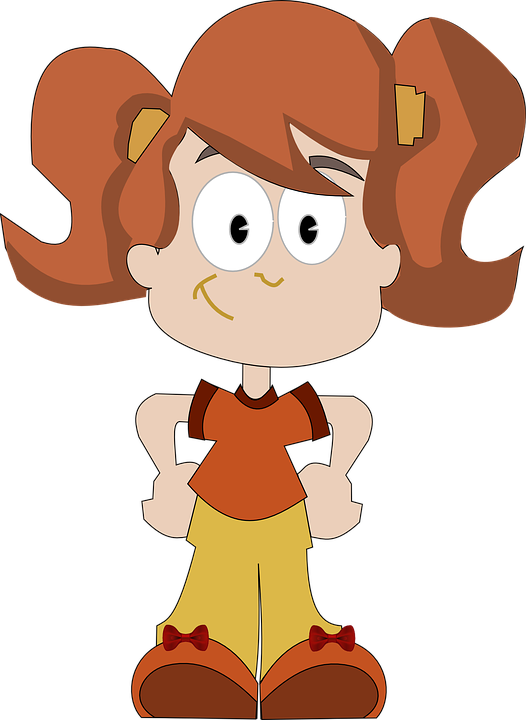 أحسنت
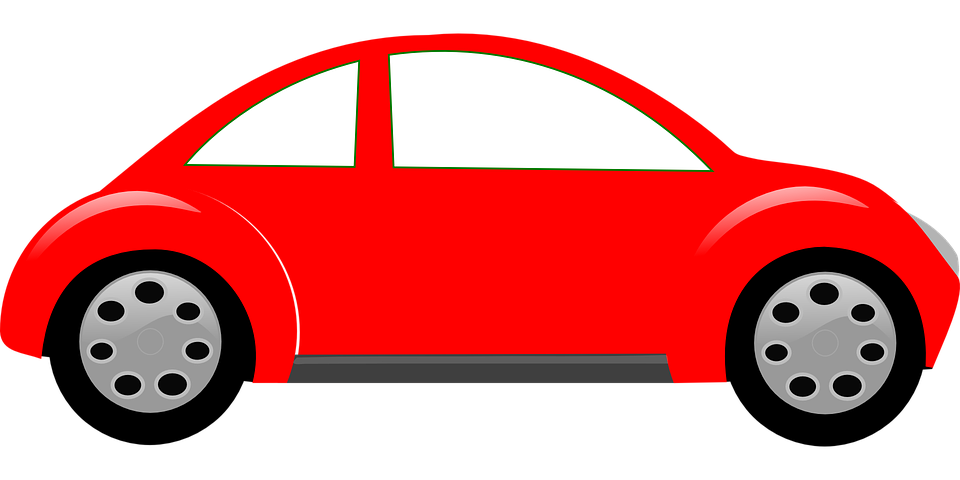 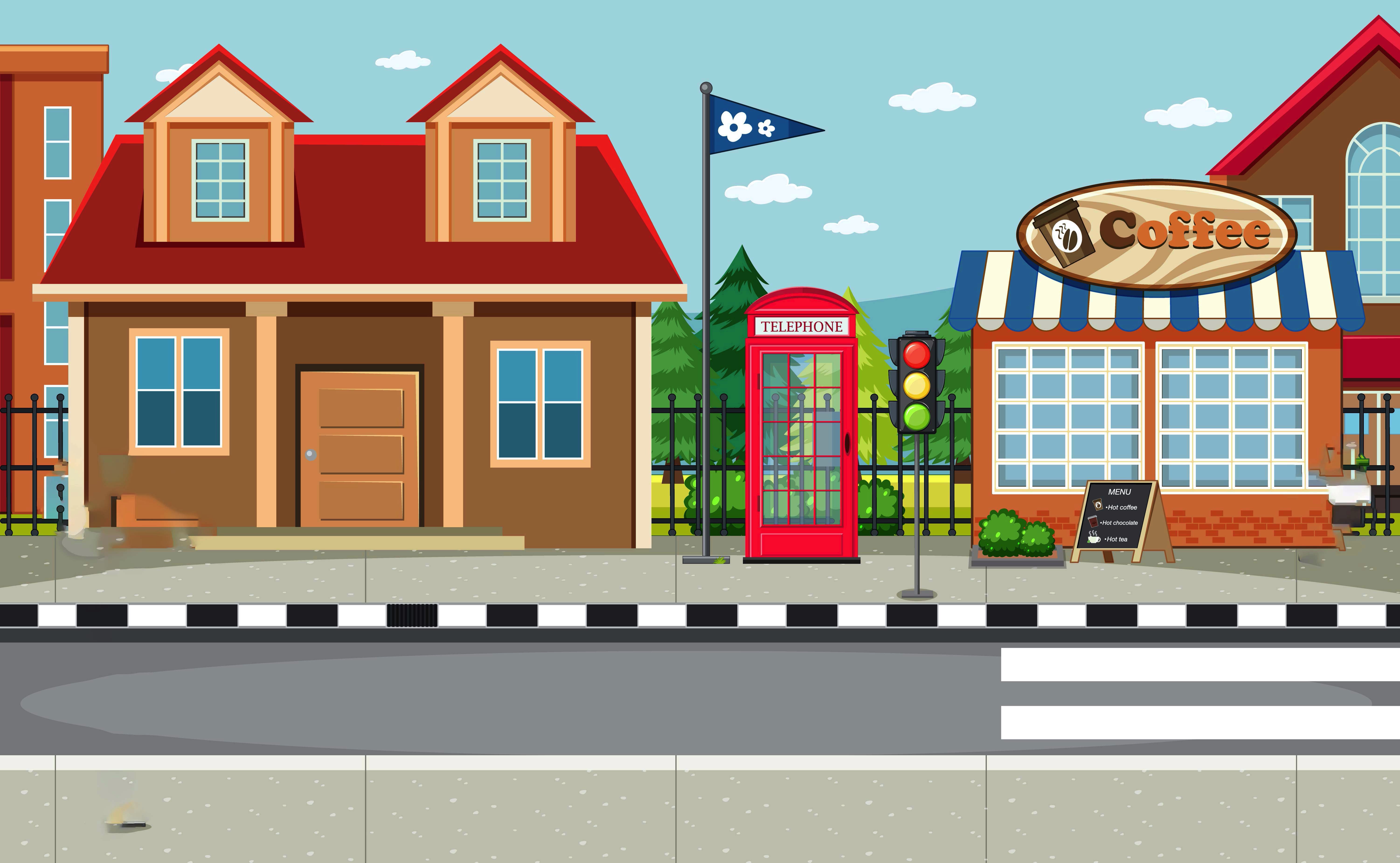 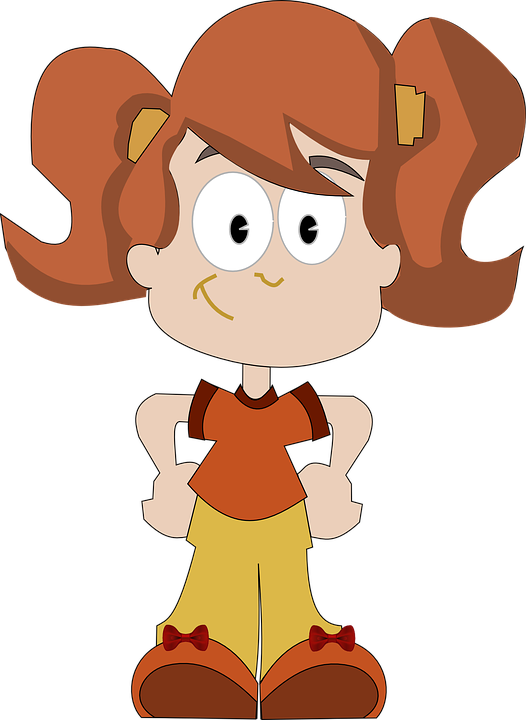 من هم شخصيات المسرحية
كازو وتيتا
كازو وجينا
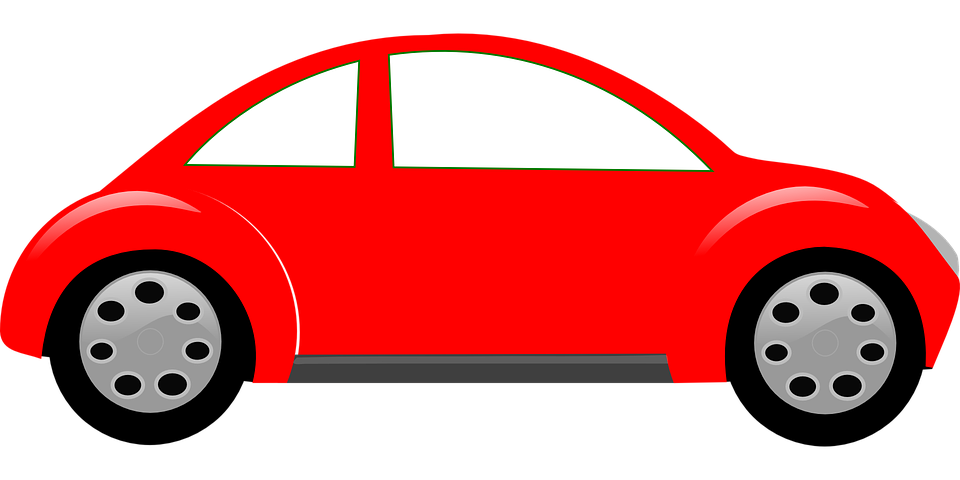 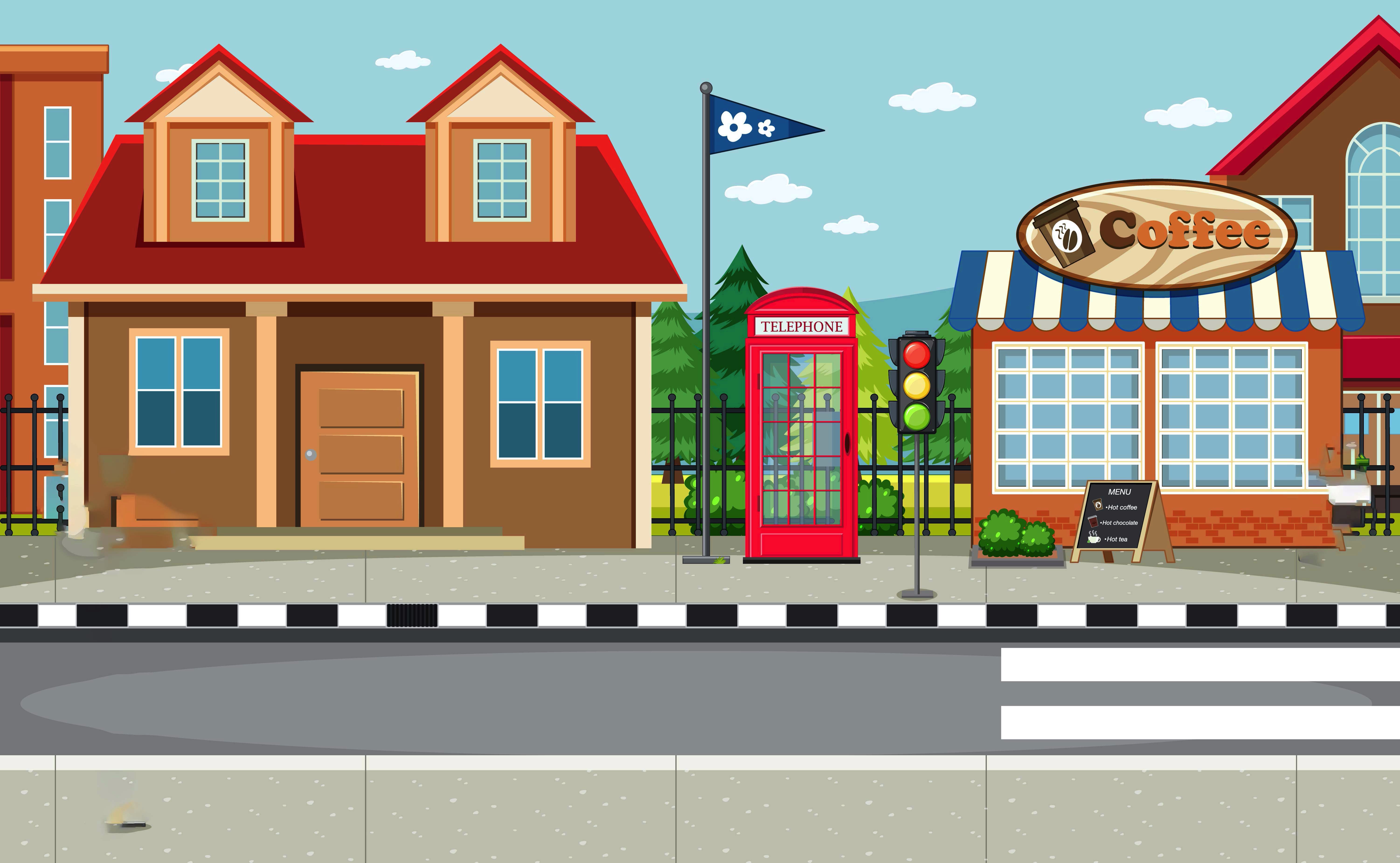 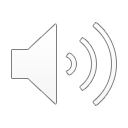 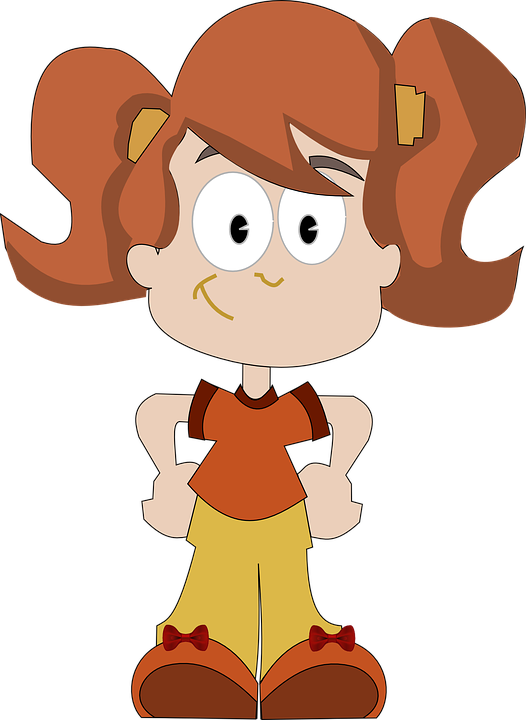 أحسنت لقد اقتربنا
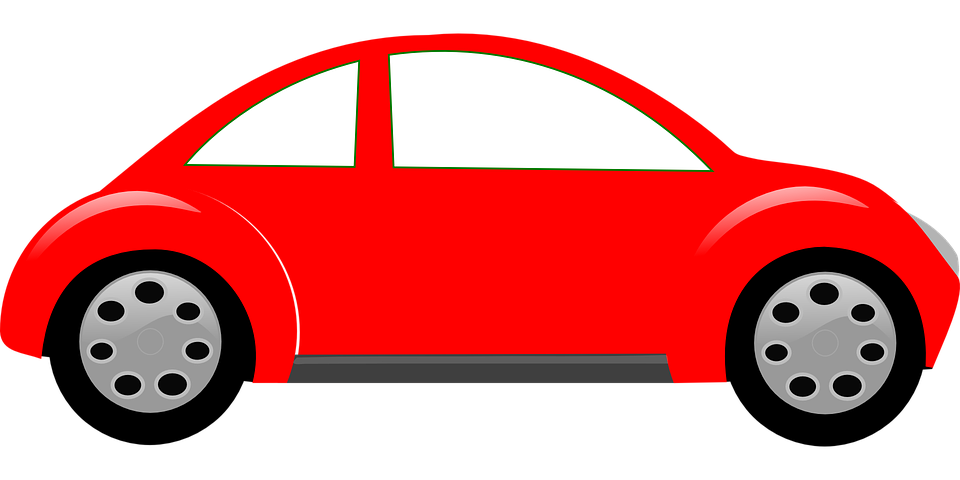 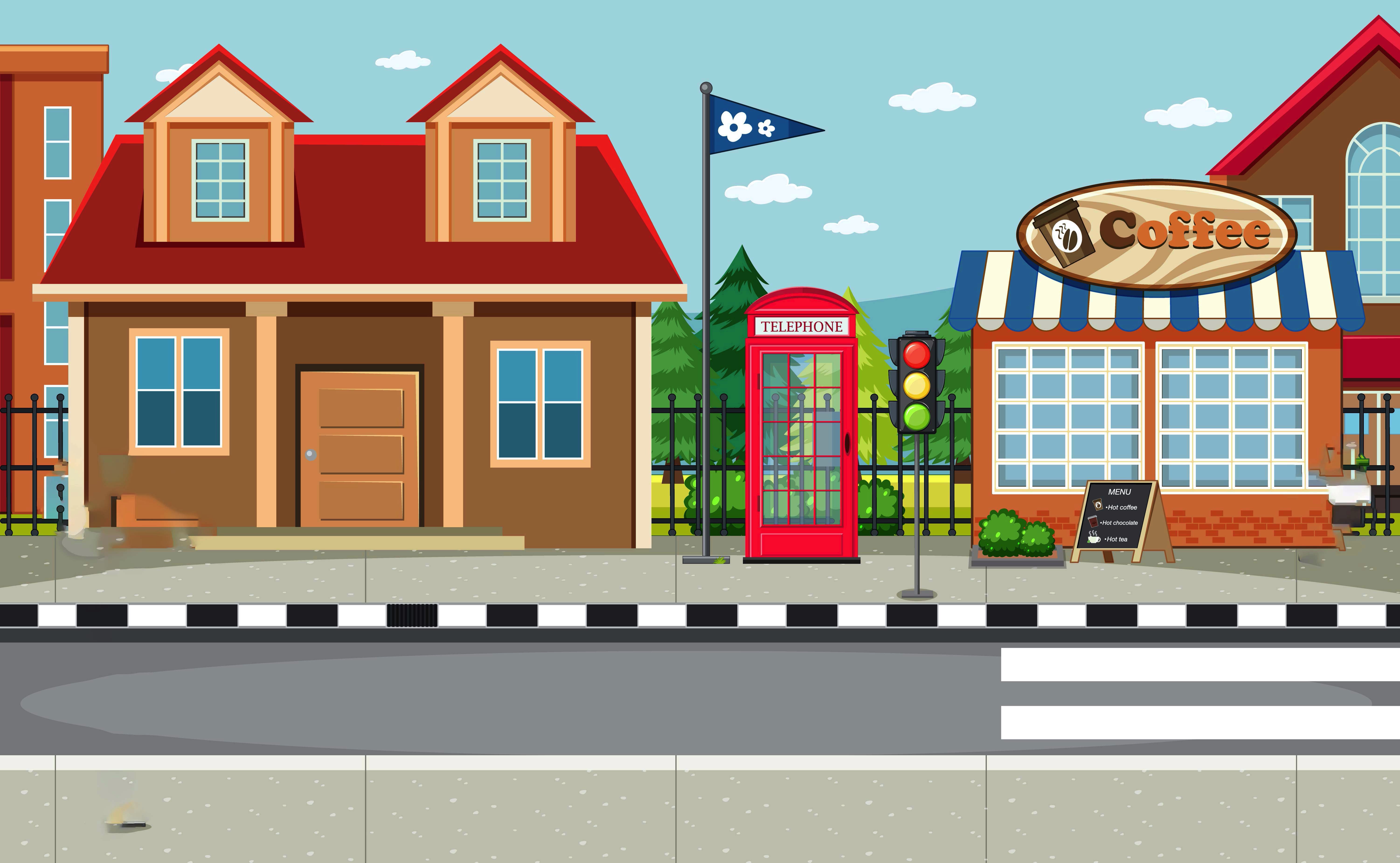 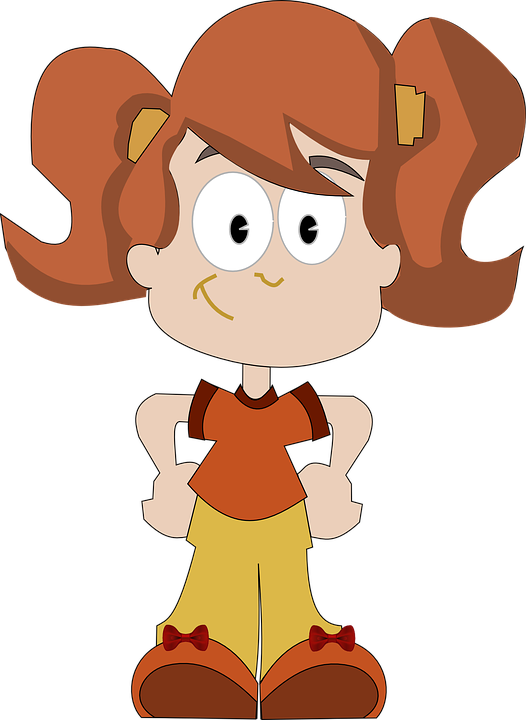 لماذا تأخر كازو عن المدرسة
لأنه يشعر بالنعاس
لأنه     مريض
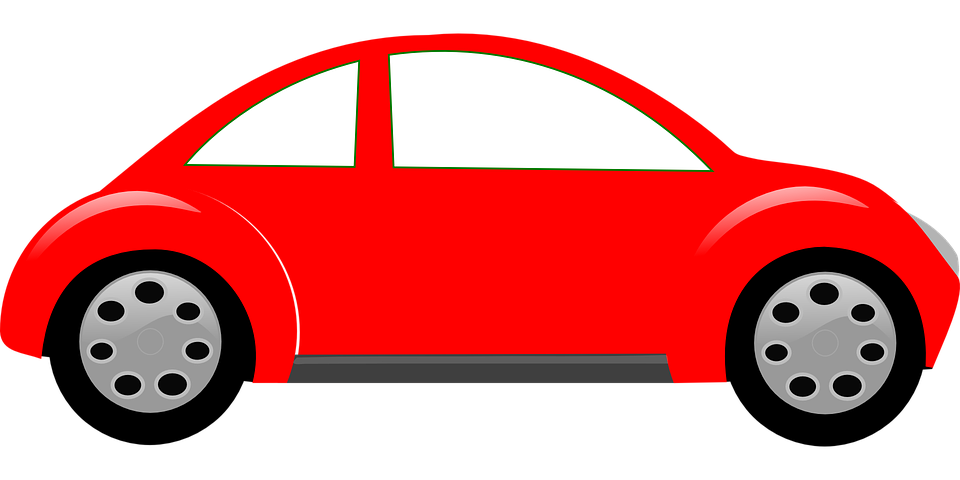 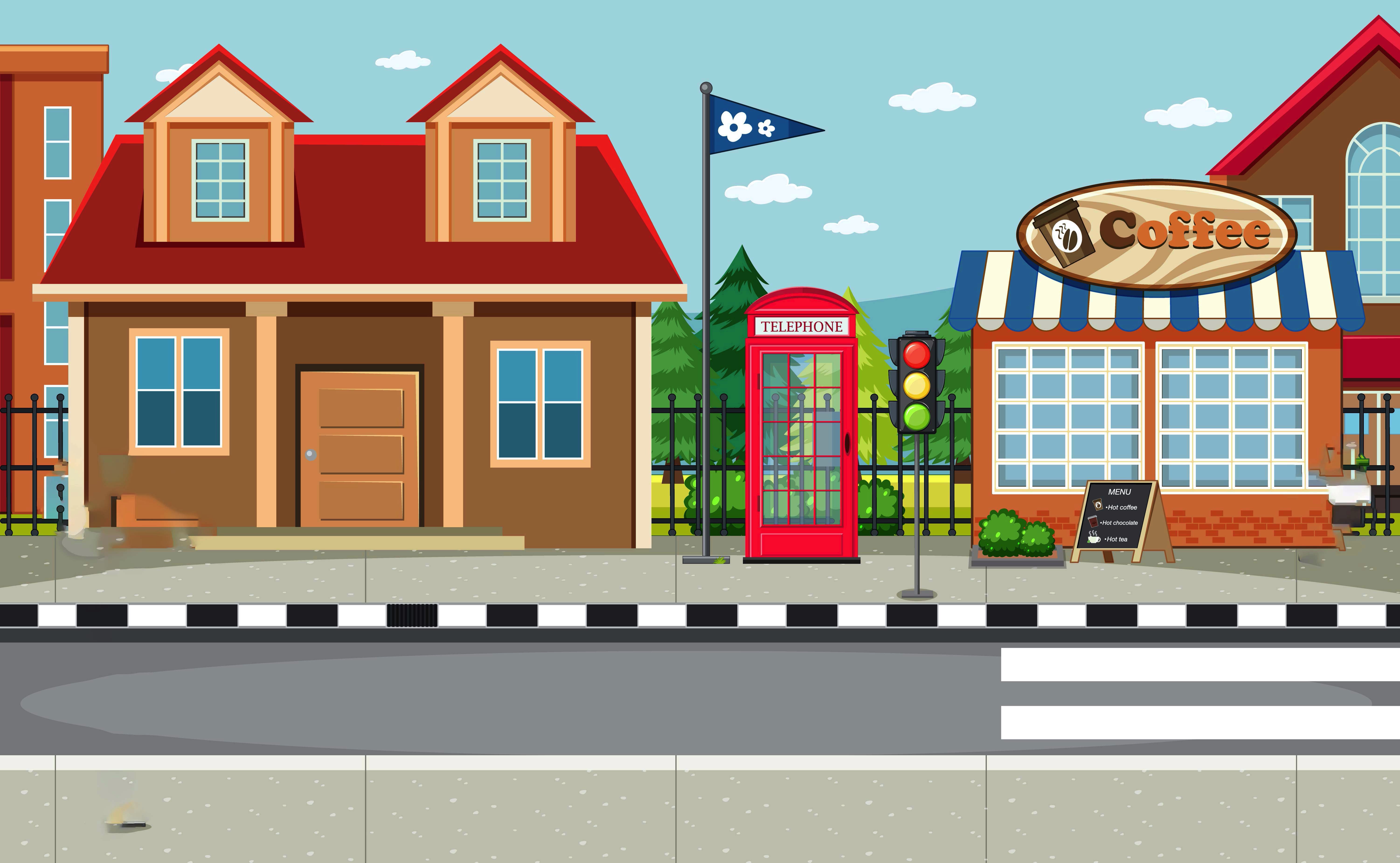 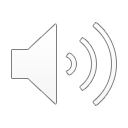 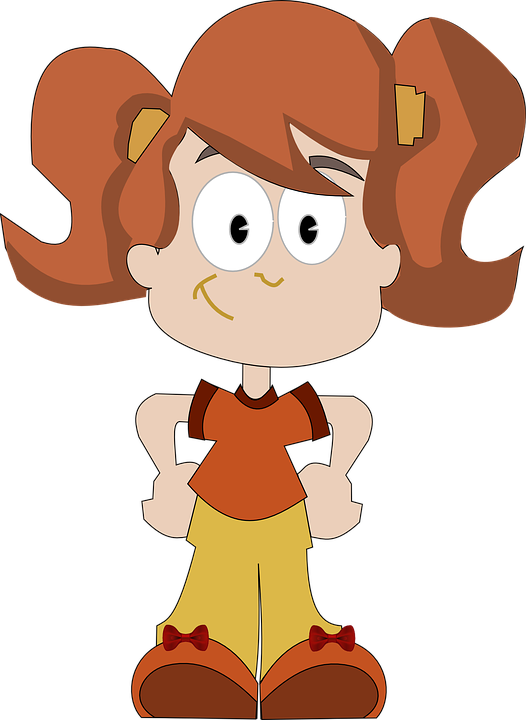 أحسنت لقد اقتربنا
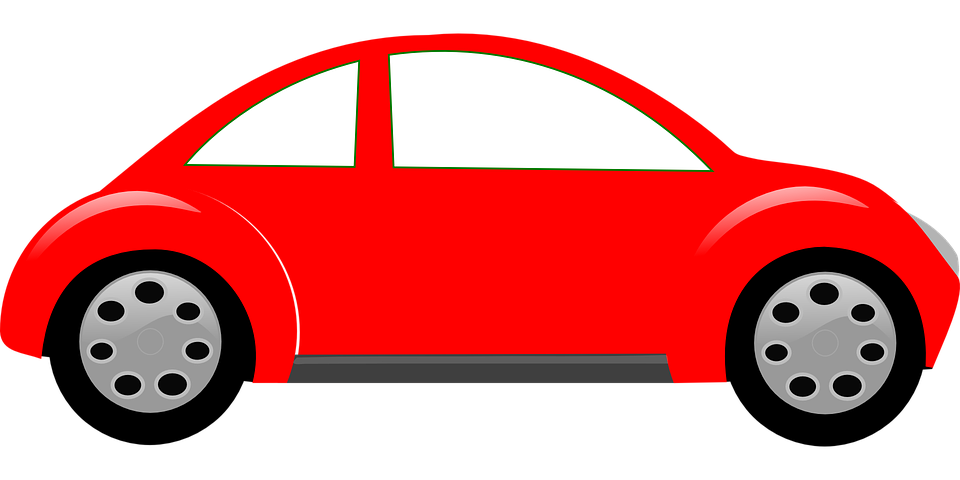 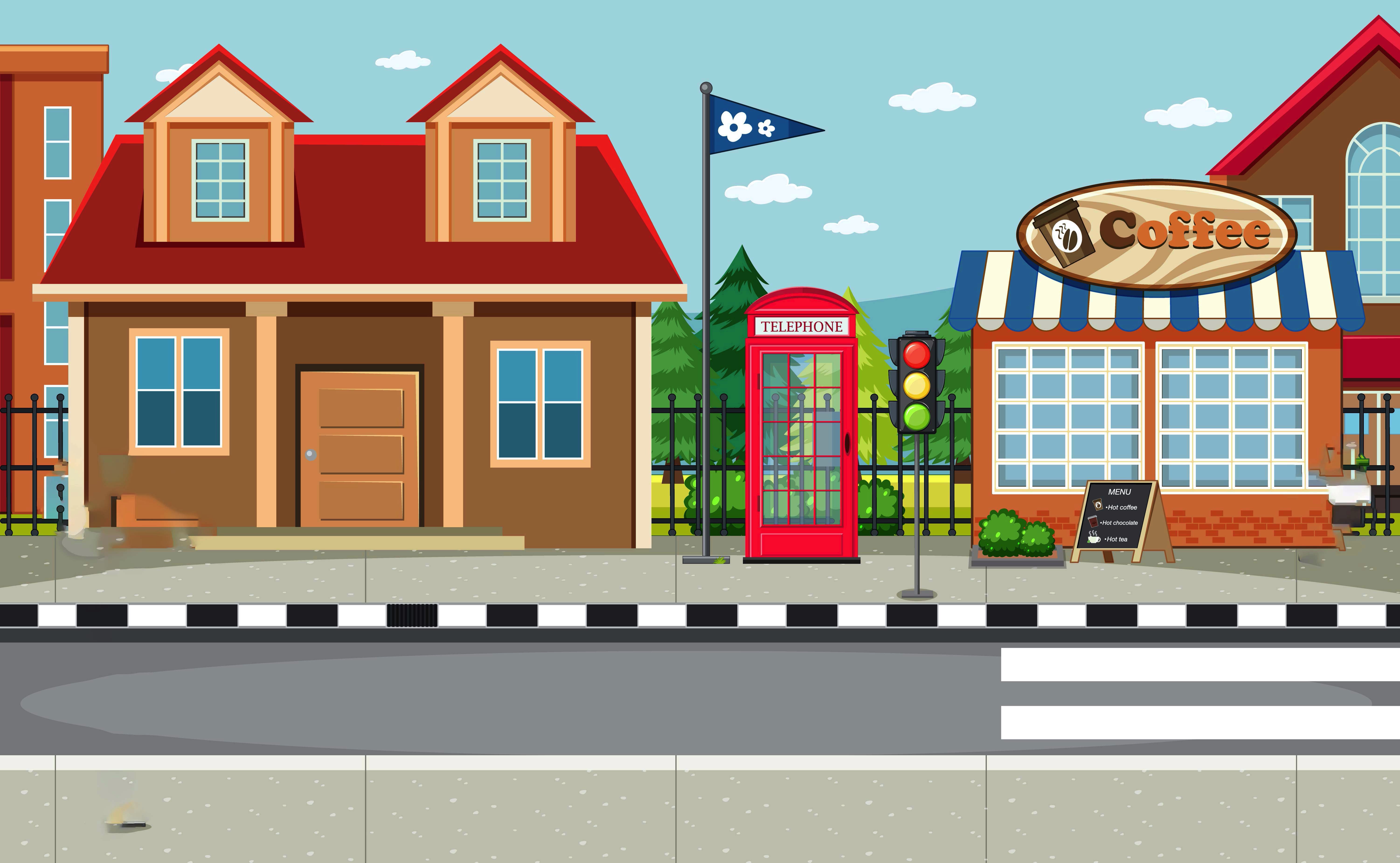 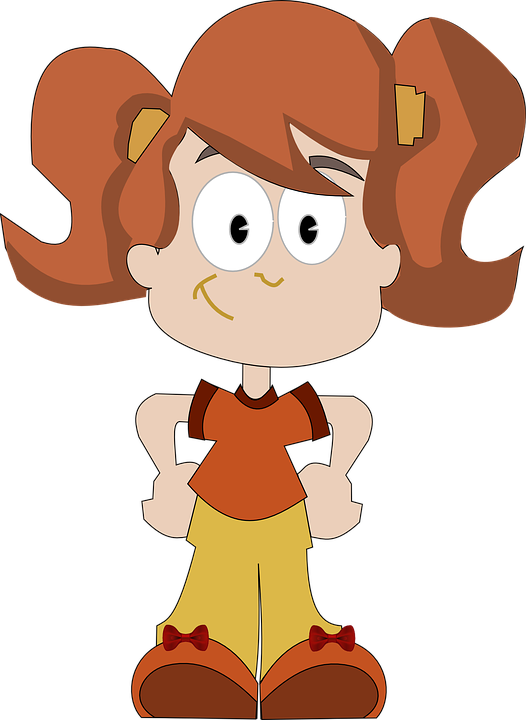 أيهما تحب    الطفل المرتب أم الطفل الكسول ولماذا
الطفل المرتب
الطفل الكسول
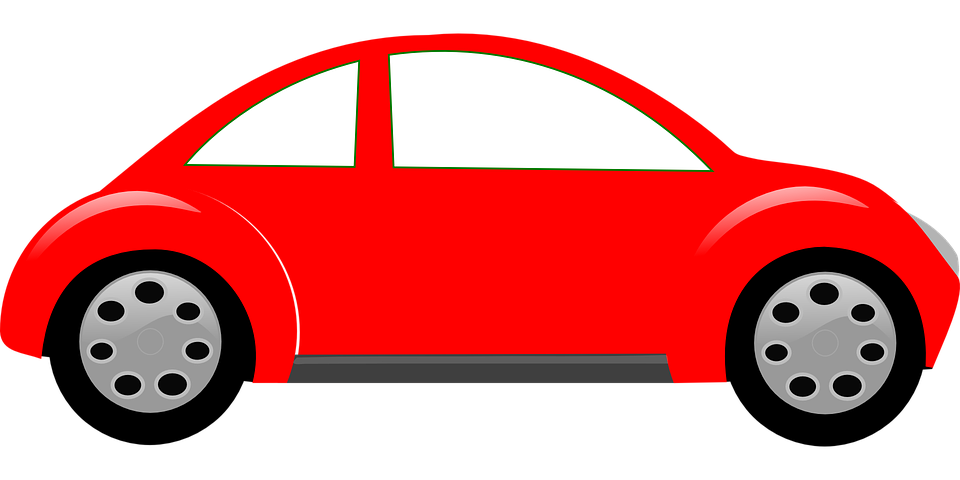 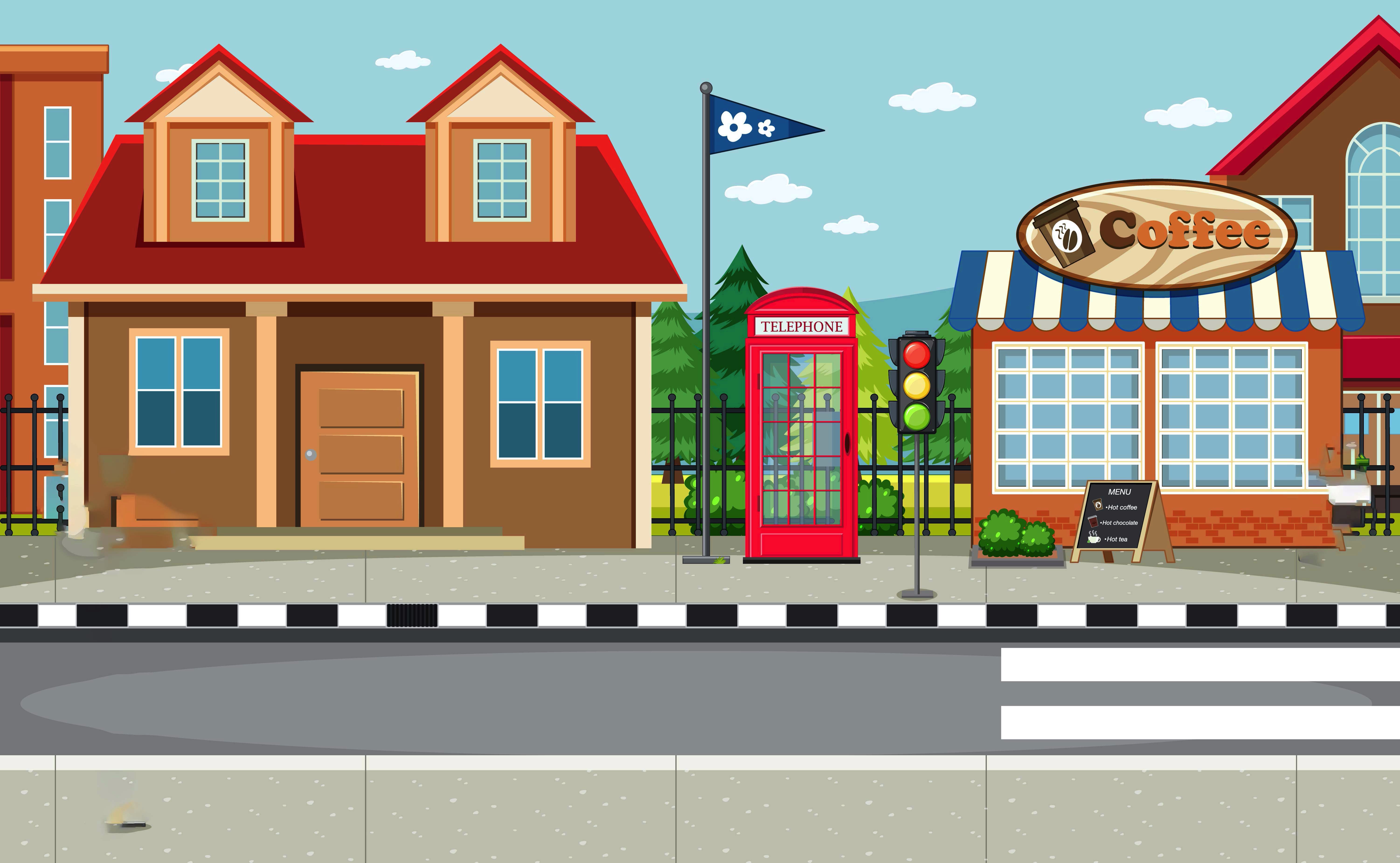 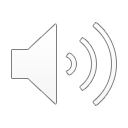 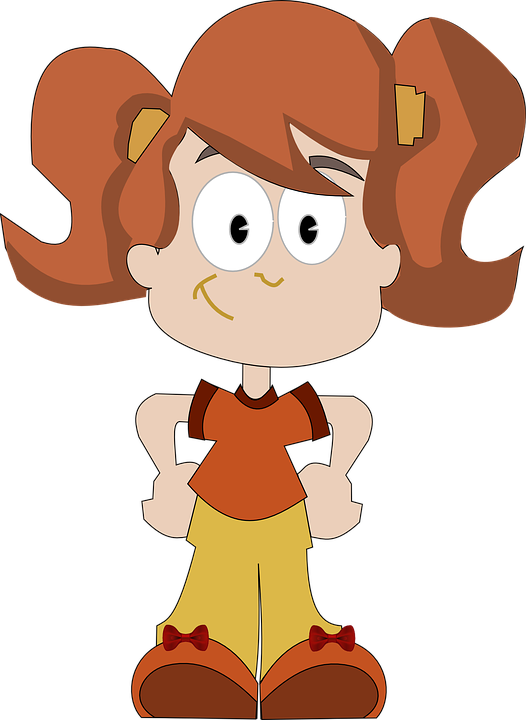 أحسنت لقد وصلنا بوركت جهودكم
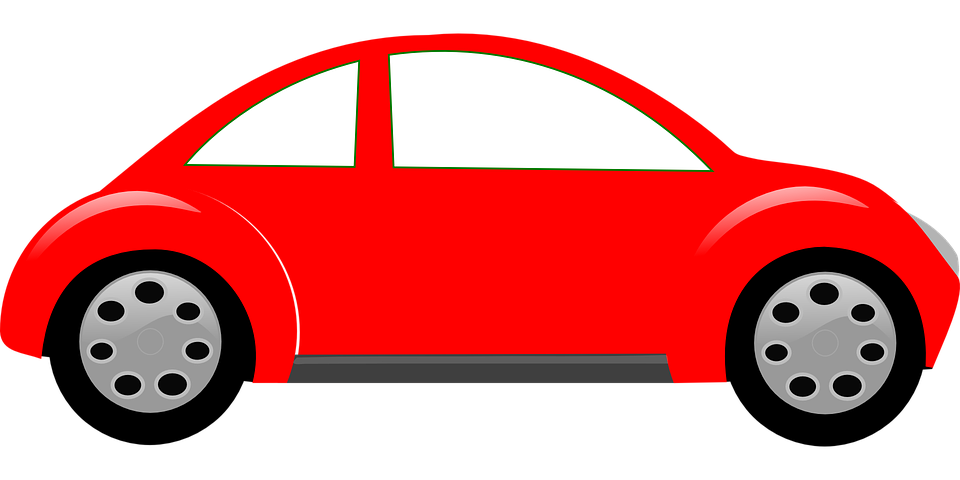 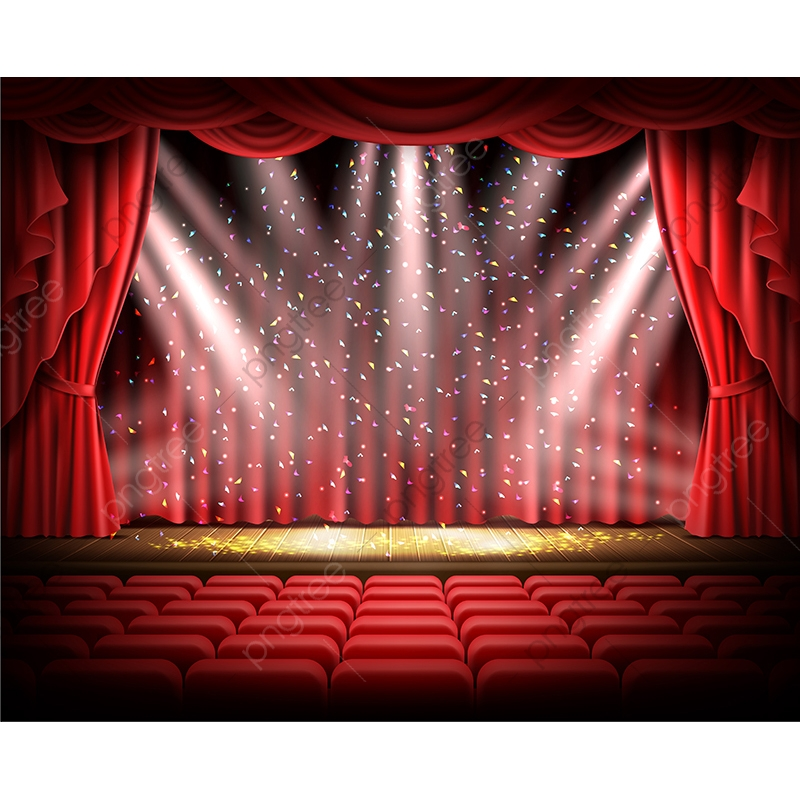 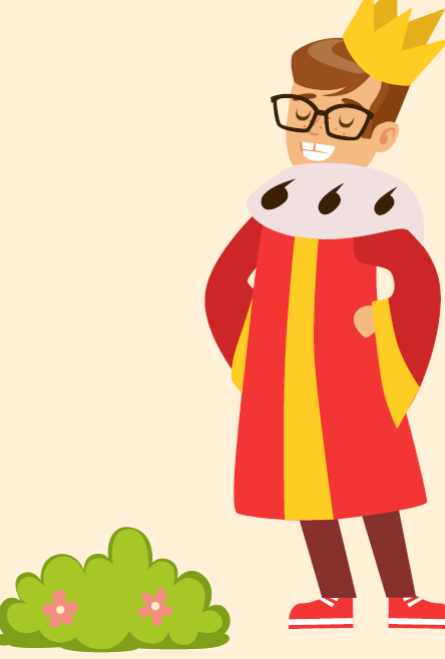 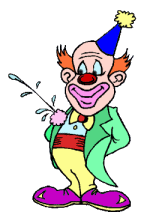 عرف بنفسك ياصديقي
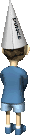 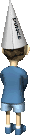 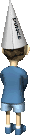 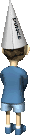 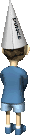 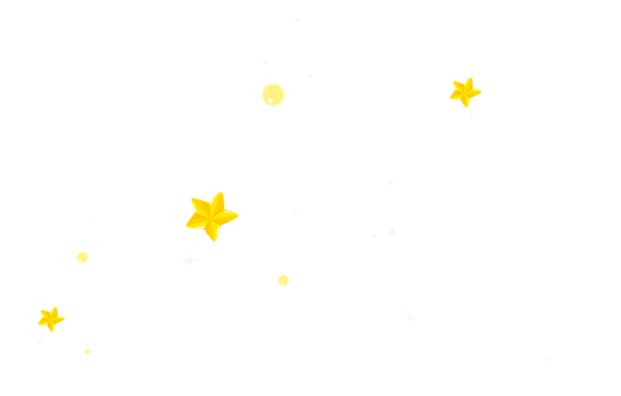 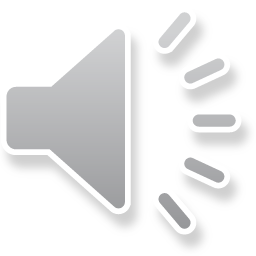 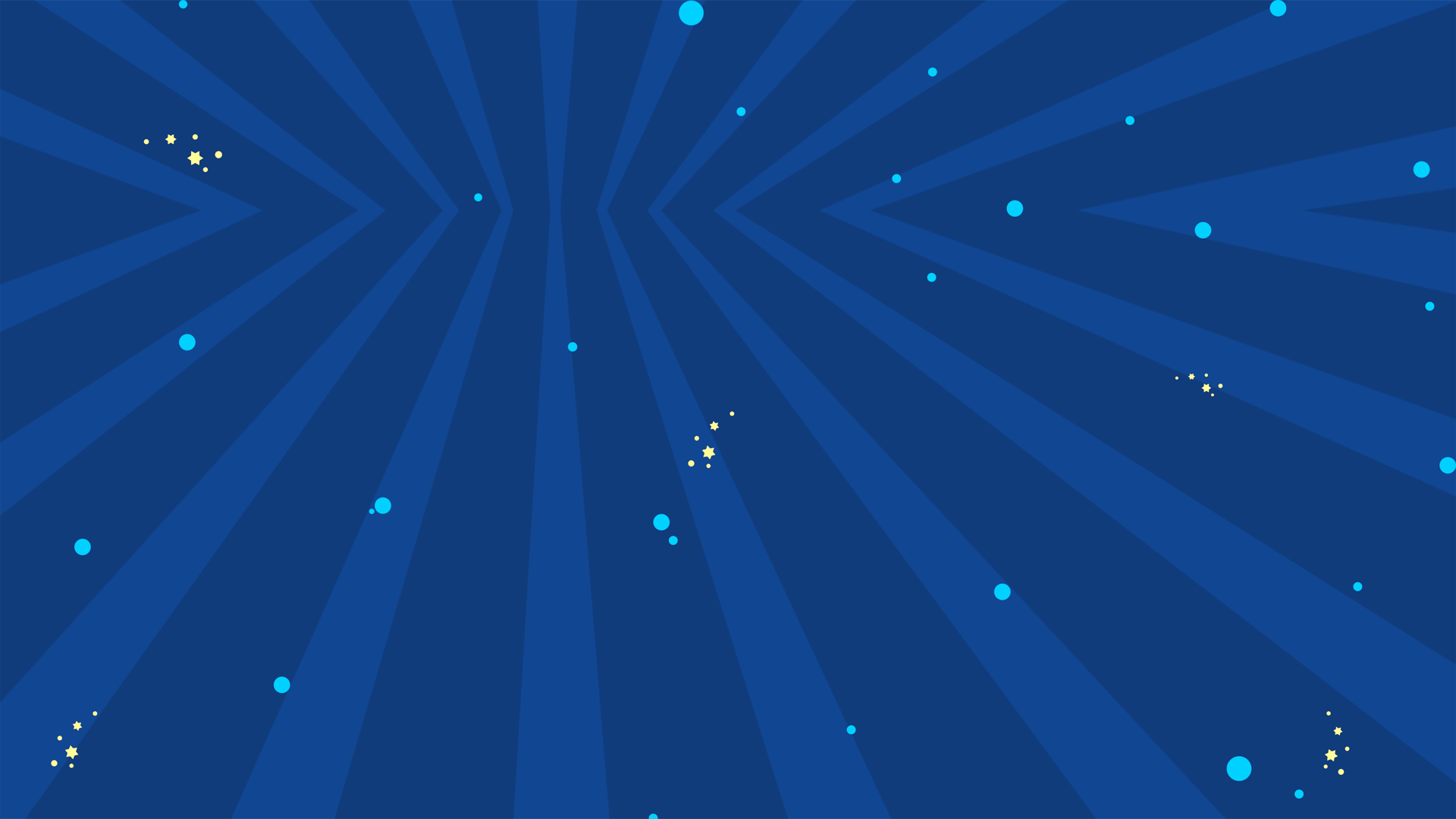 استراتيجية الدقيقة الواحدة
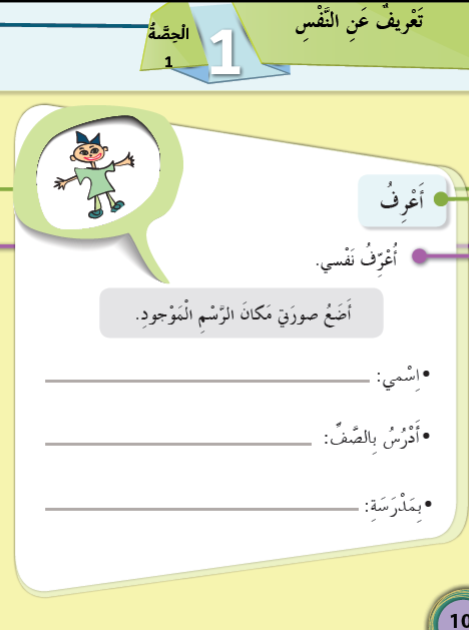 استراتيجية الدقيقة الواحدة :
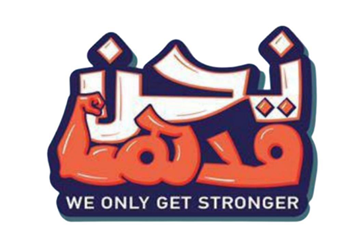 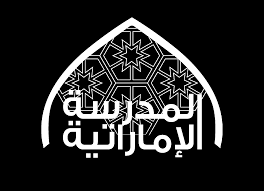 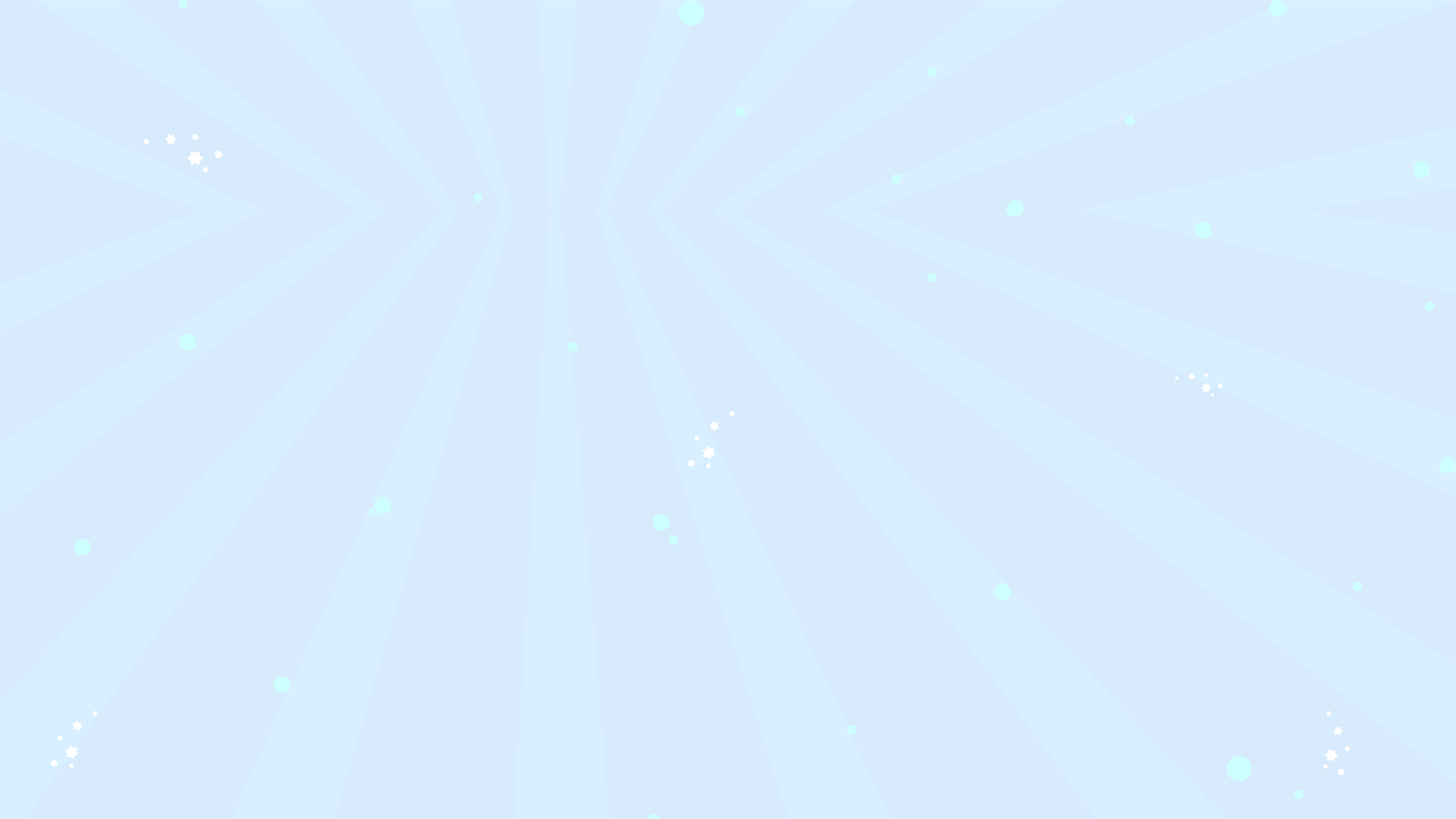 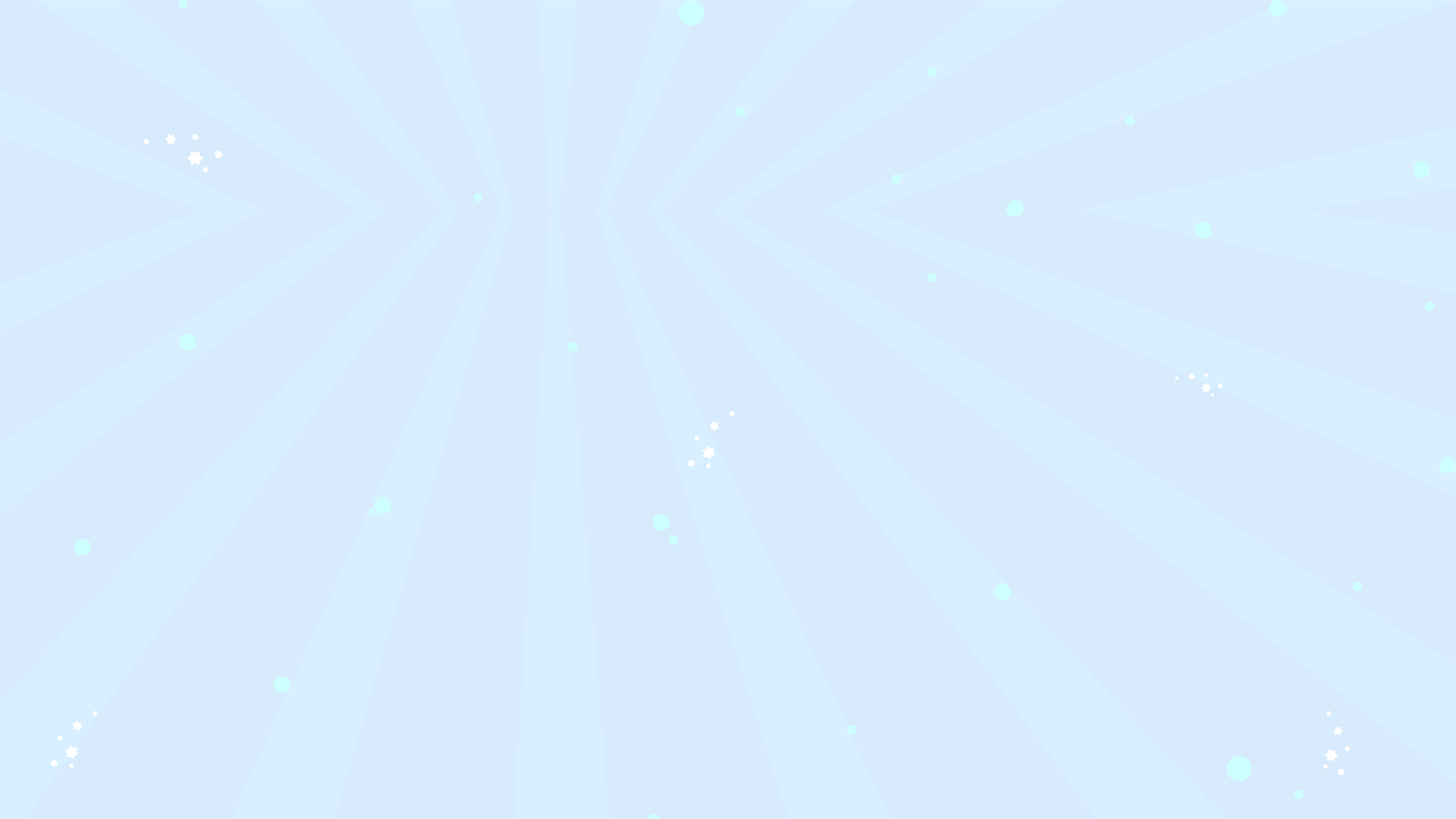 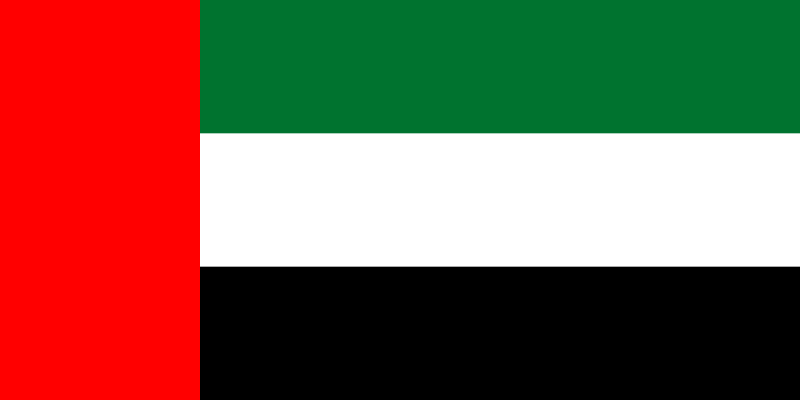 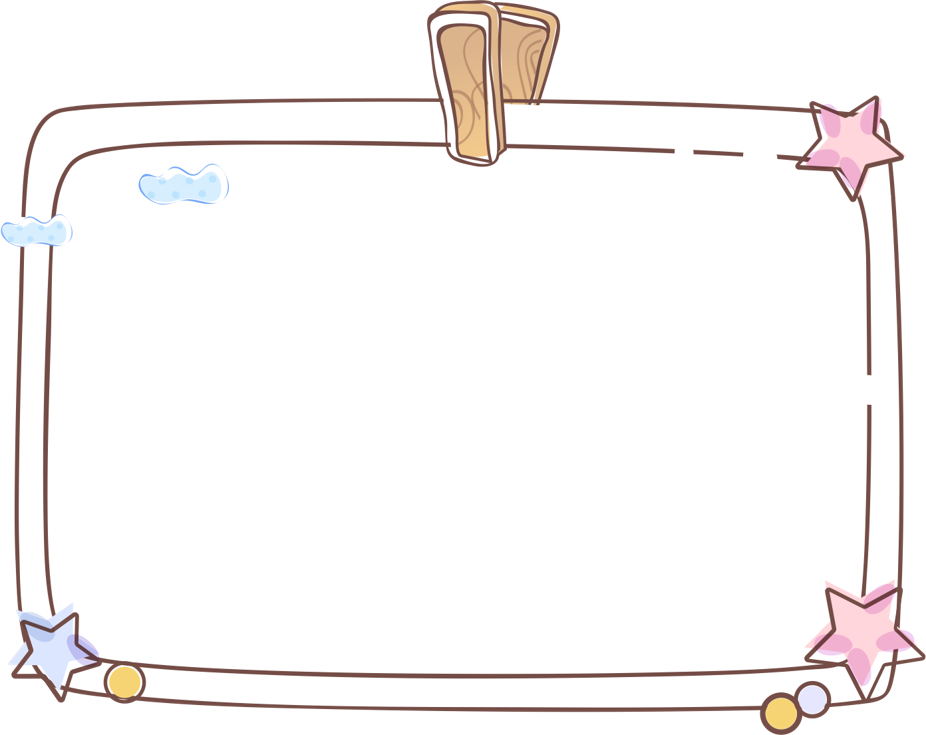 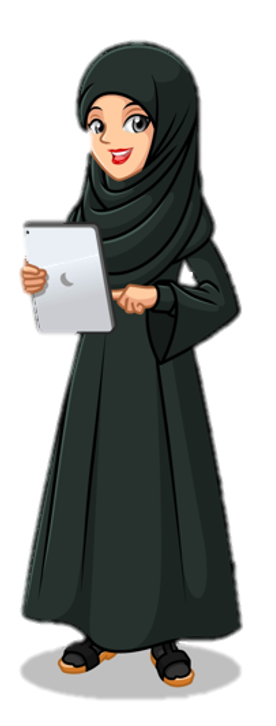 قبل أن أختم درسي 
ماذا تعلمنا اليوم ؟
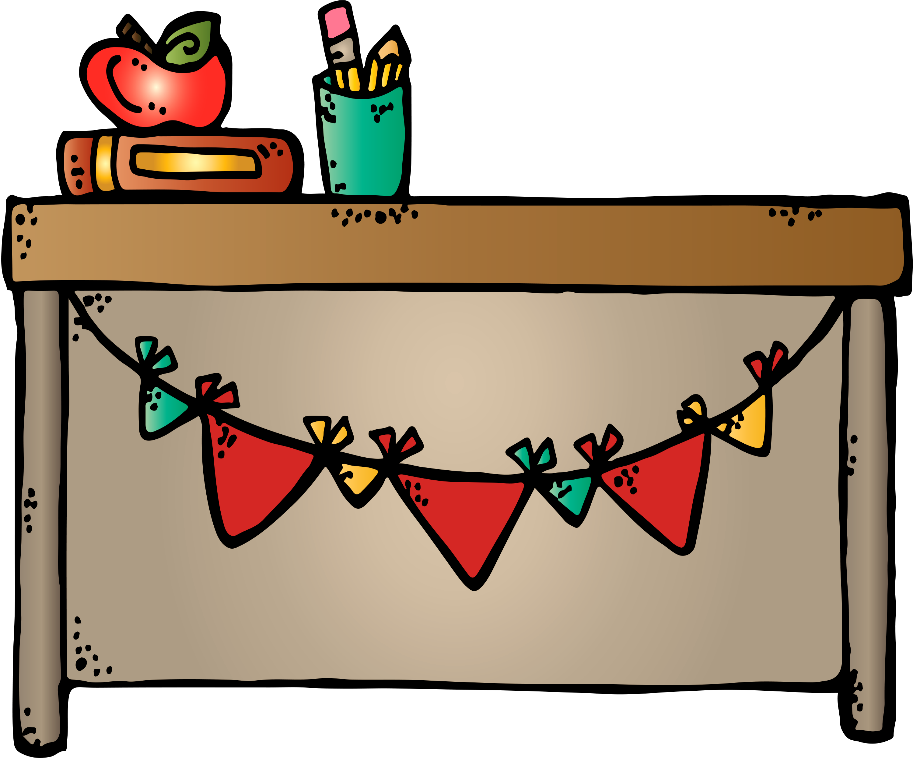 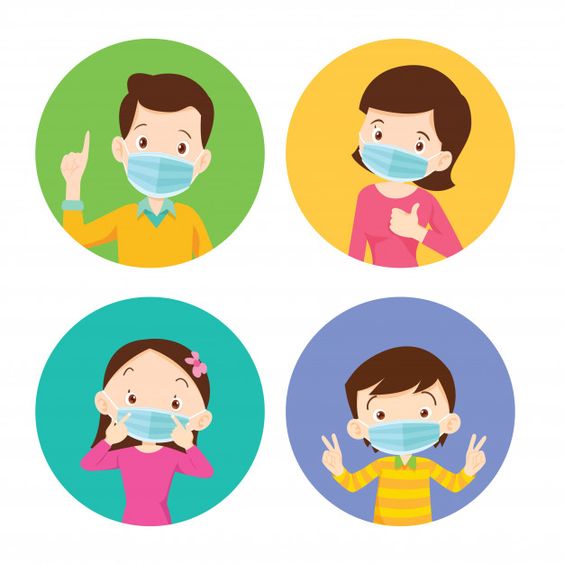 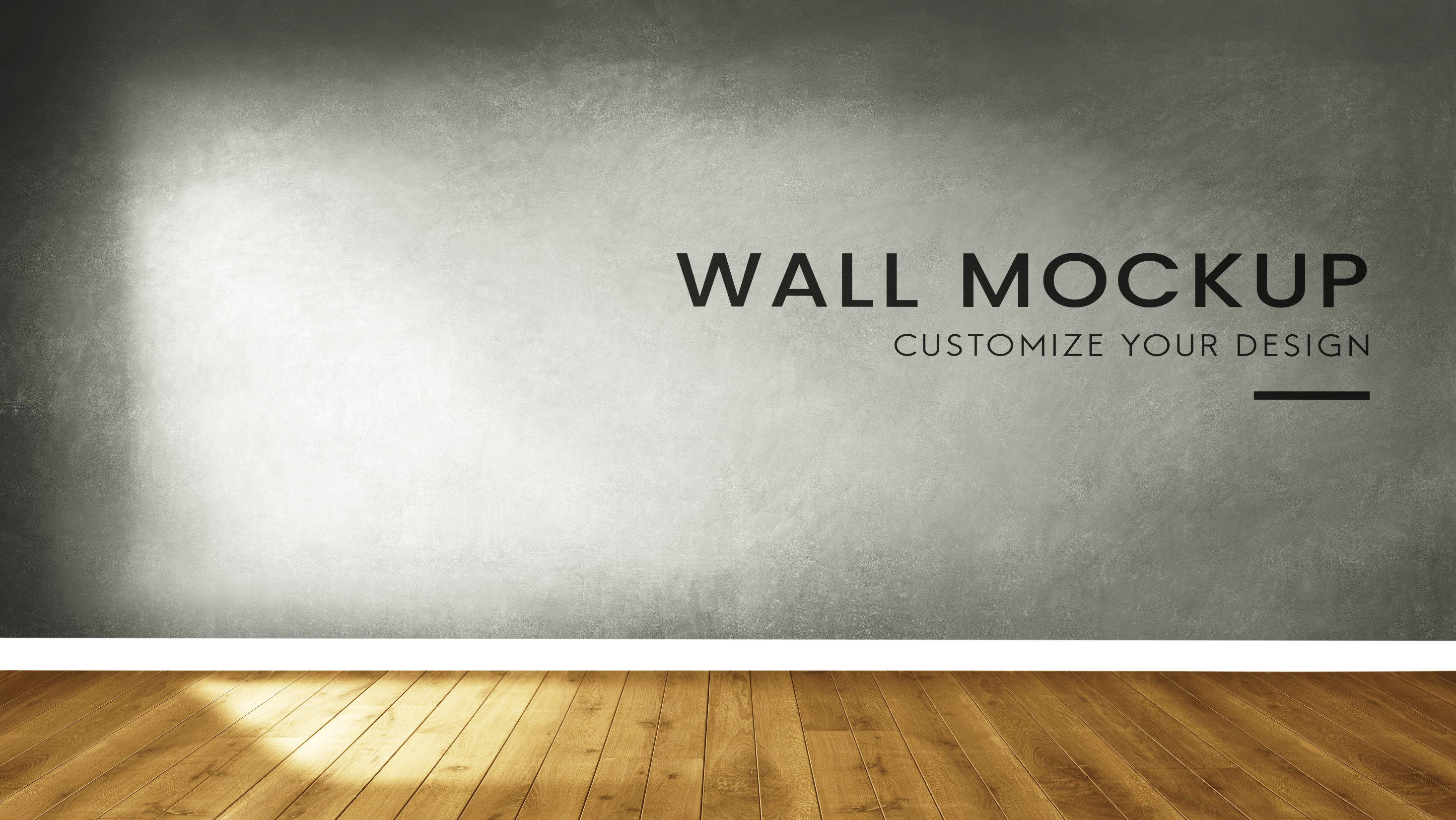 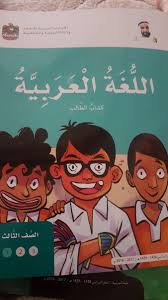 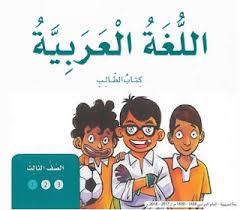 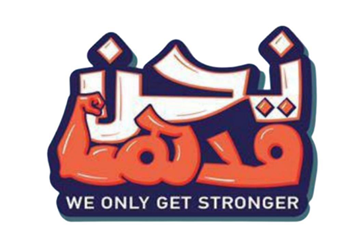 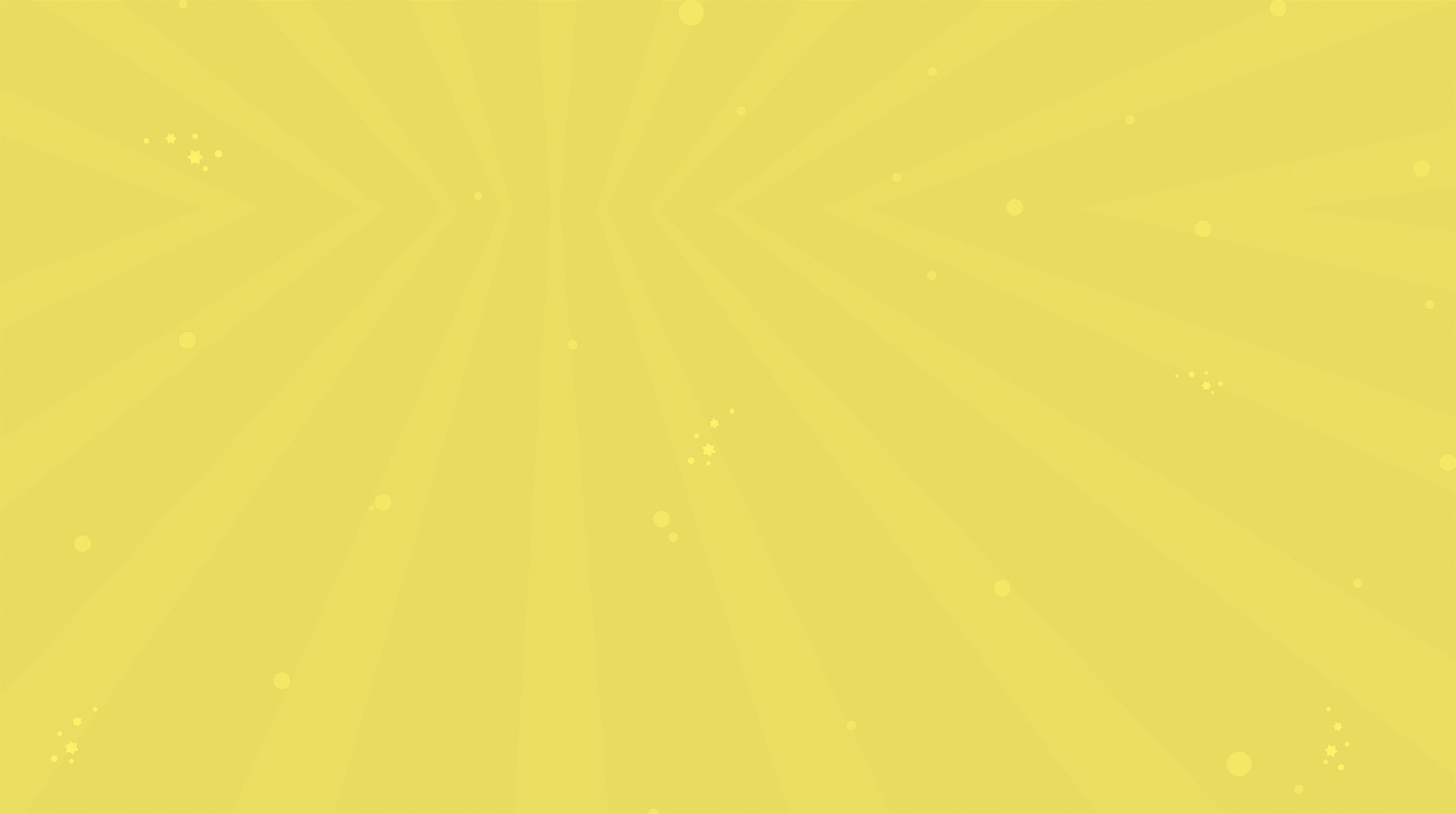 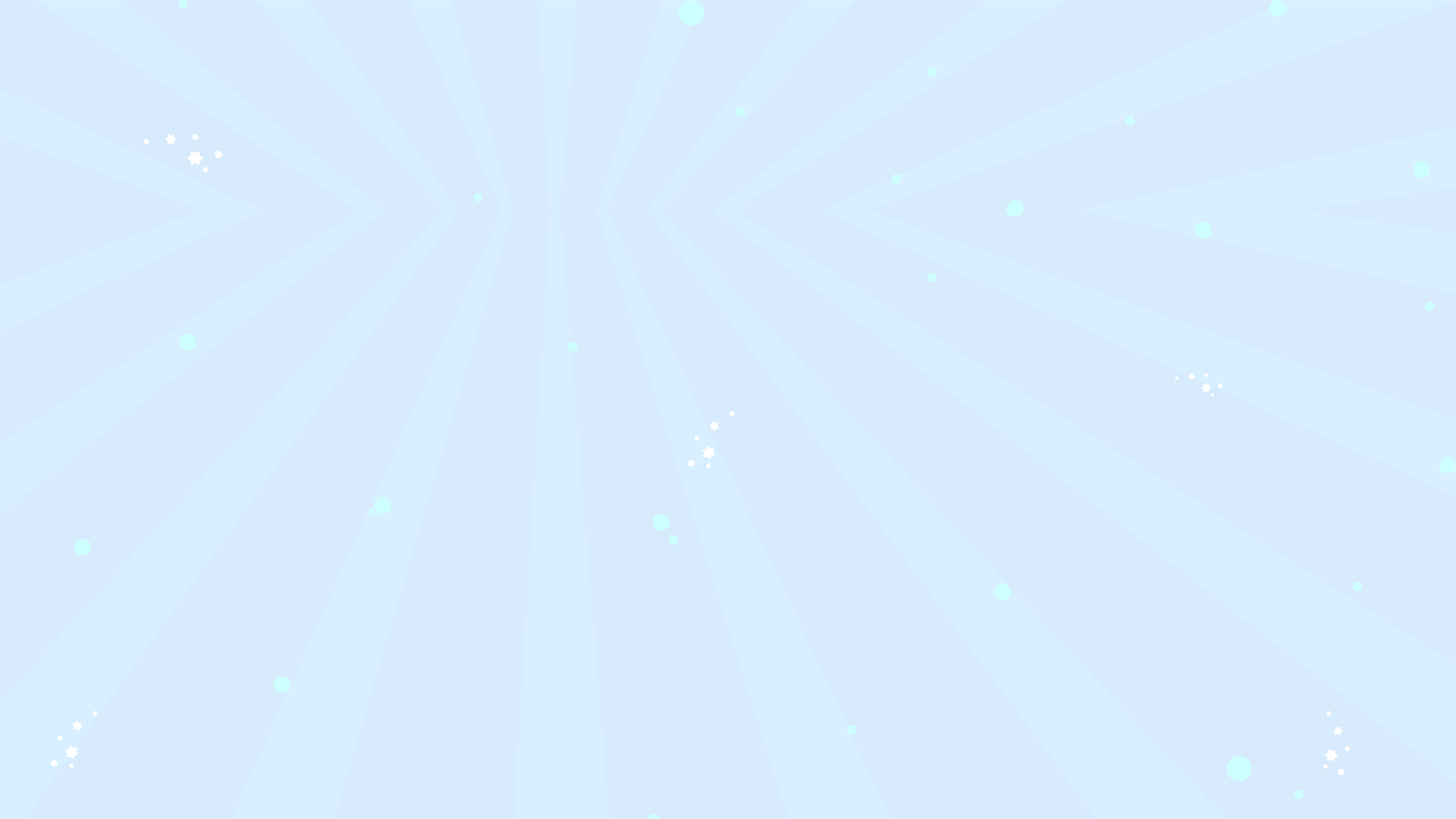 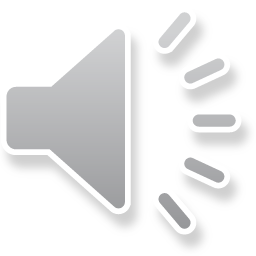 بطاقات الخروج
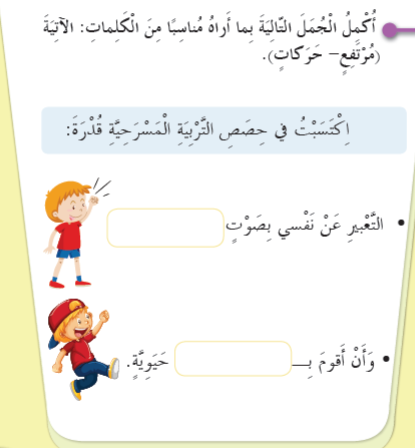 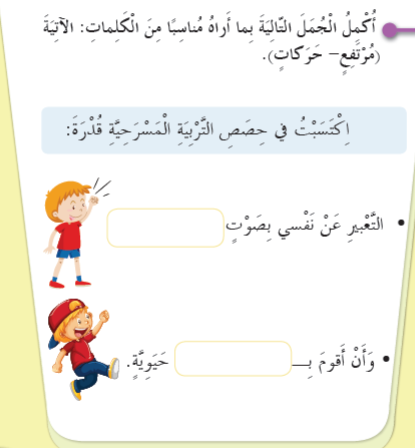 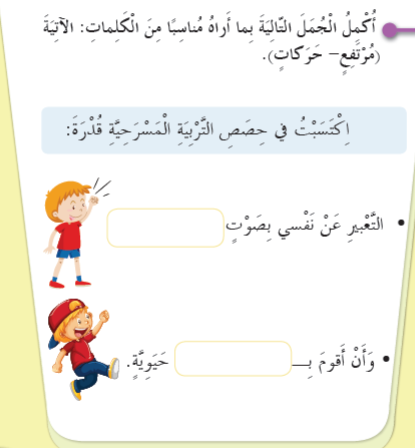 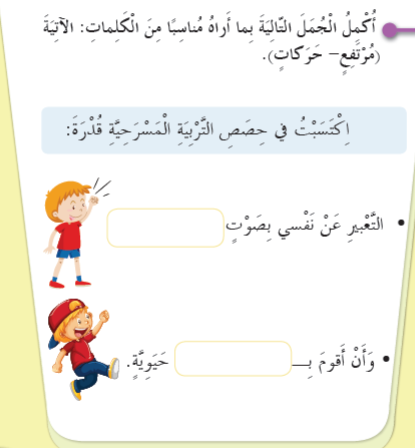 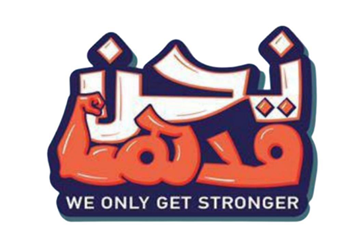 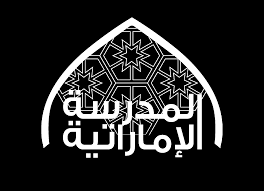 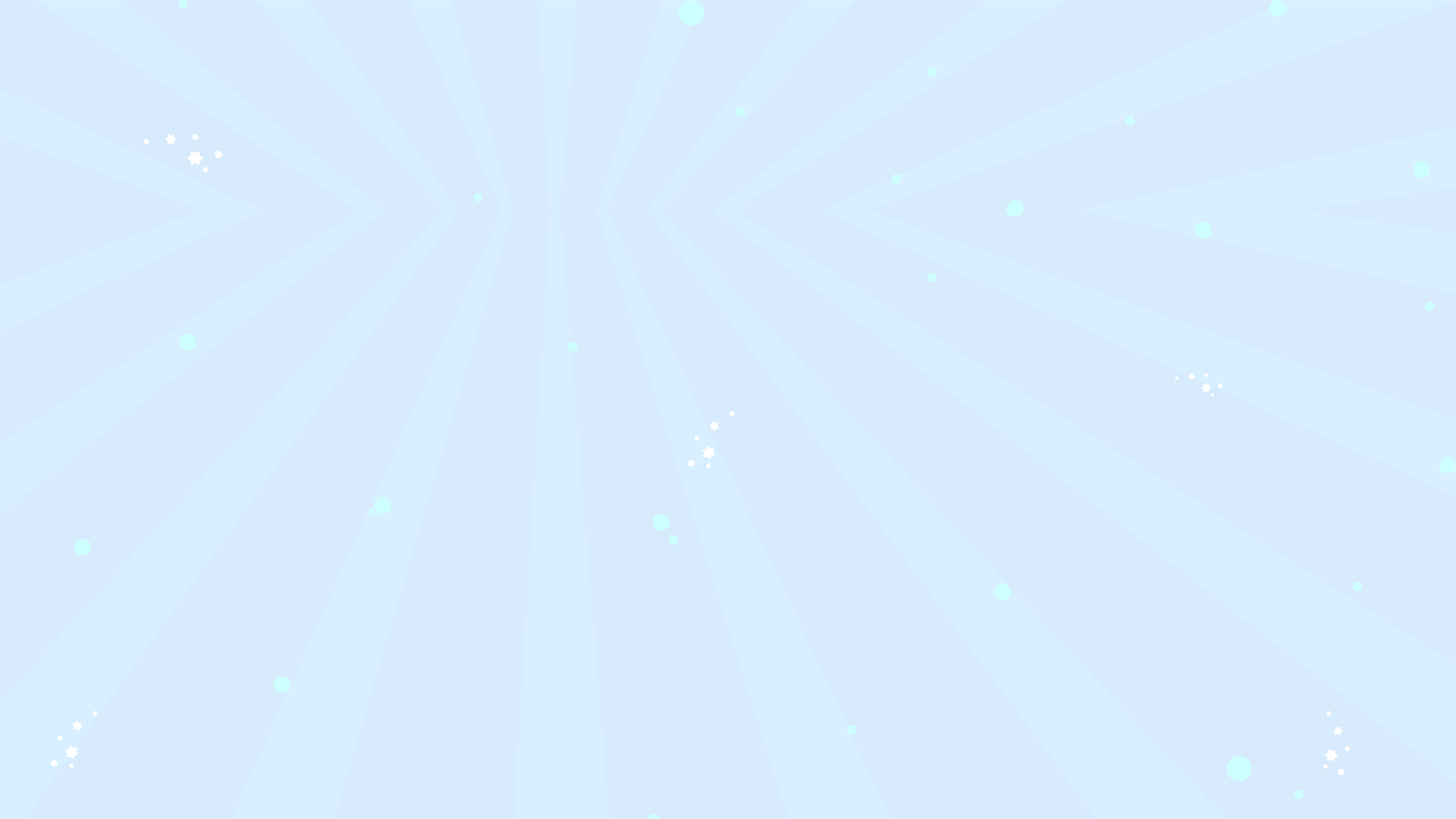 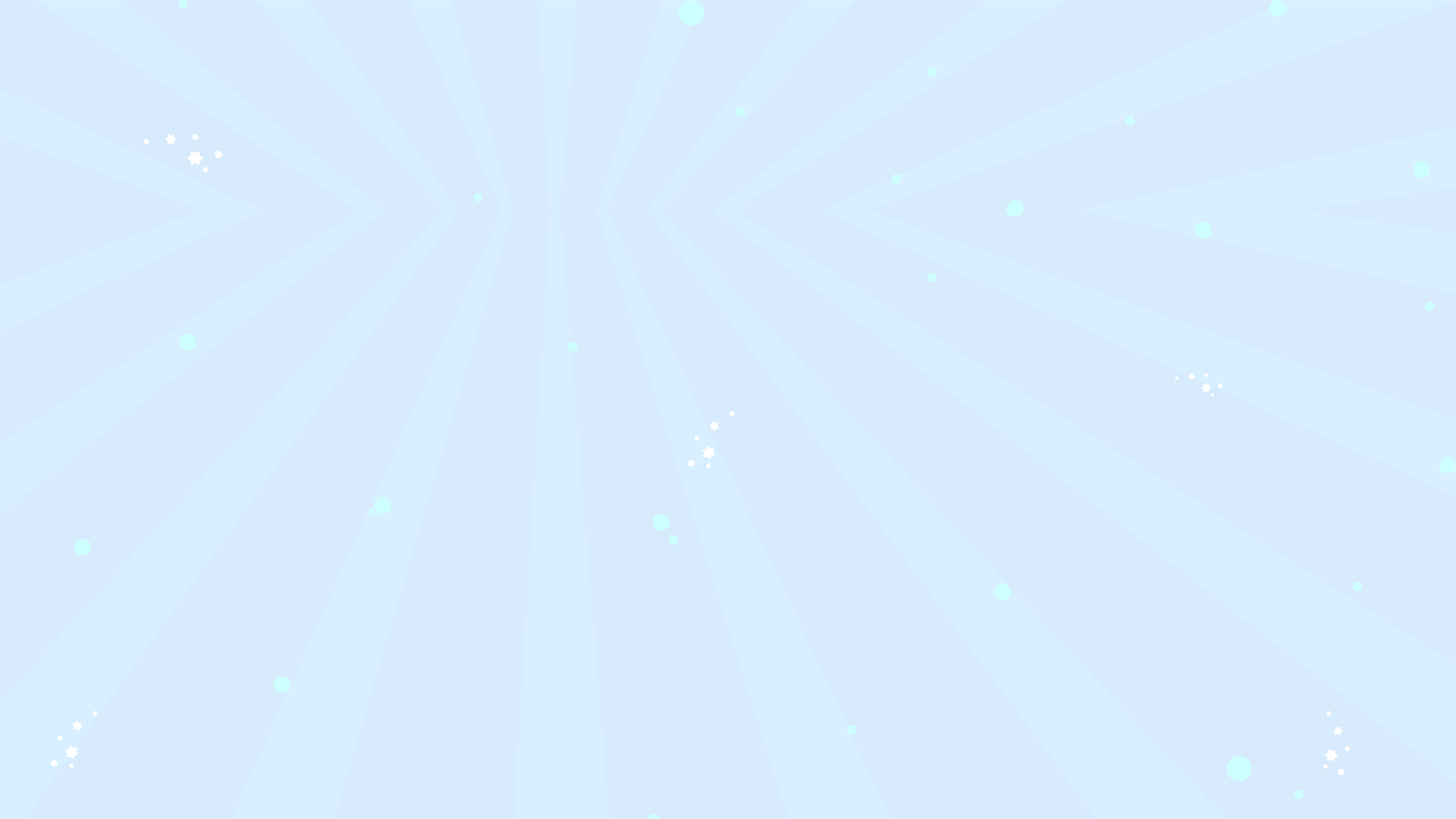 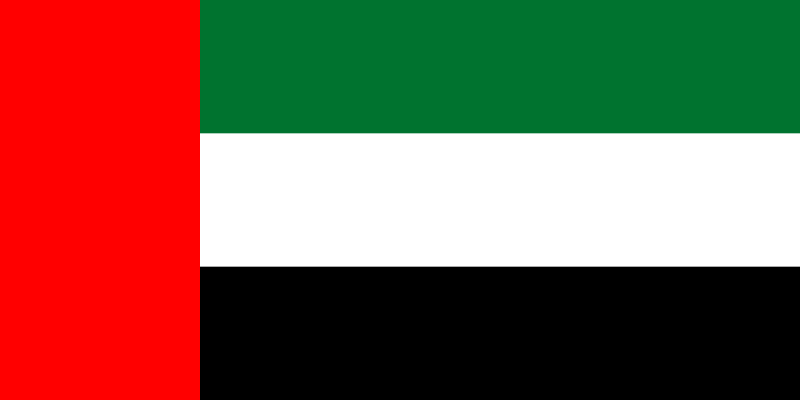 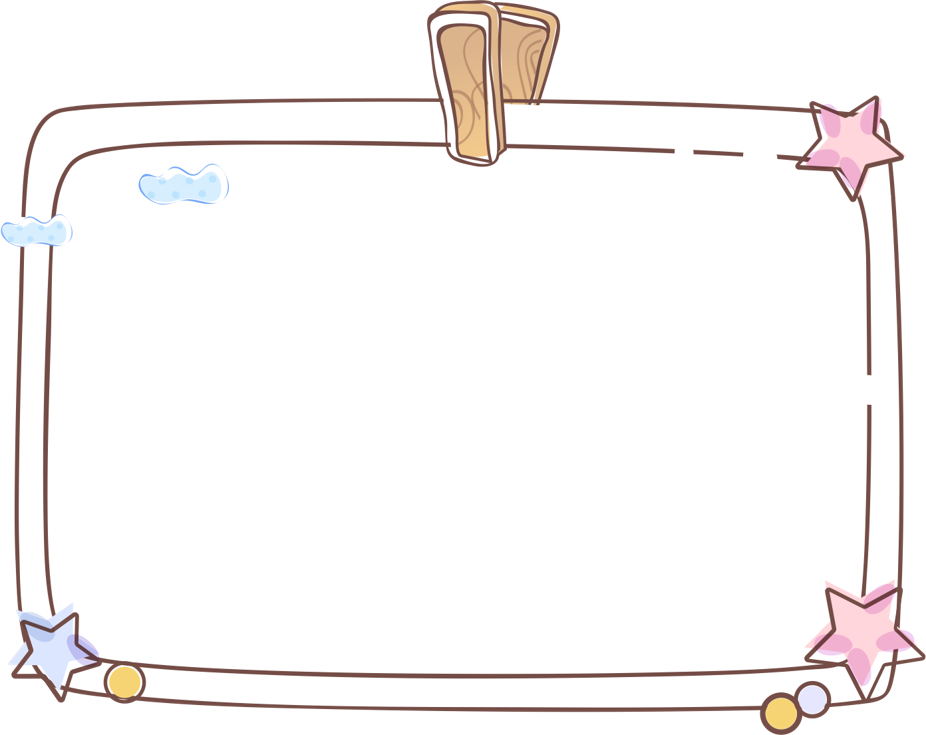 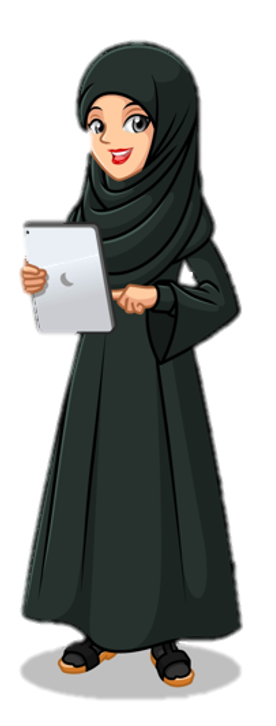 التقييم الختامي
https://share.nearpod.com/vsph/evL0ZL9aMu
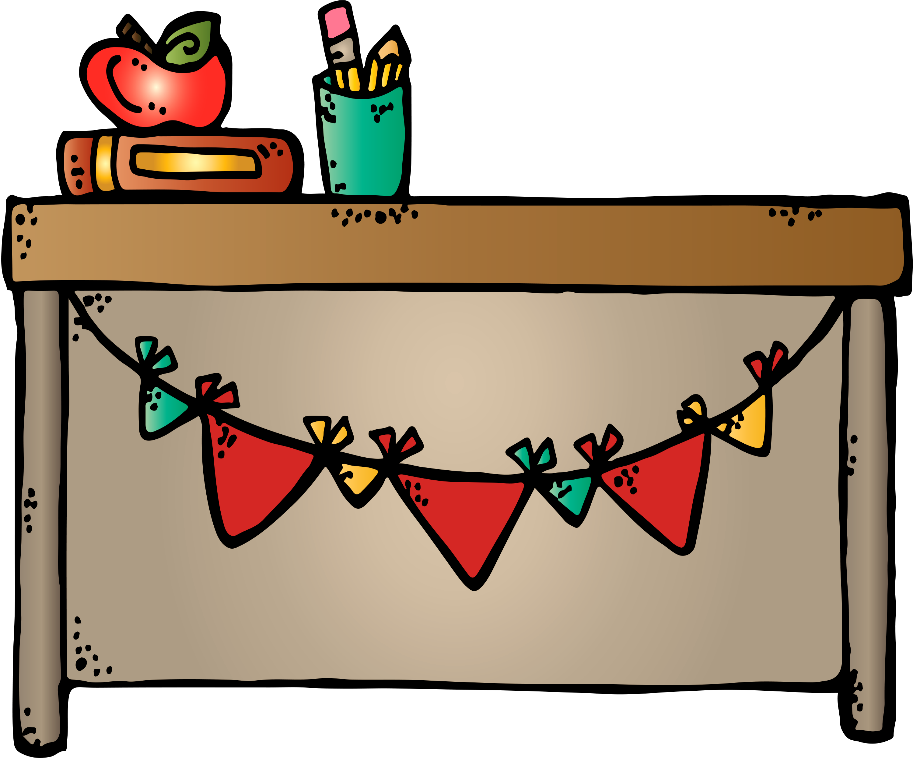 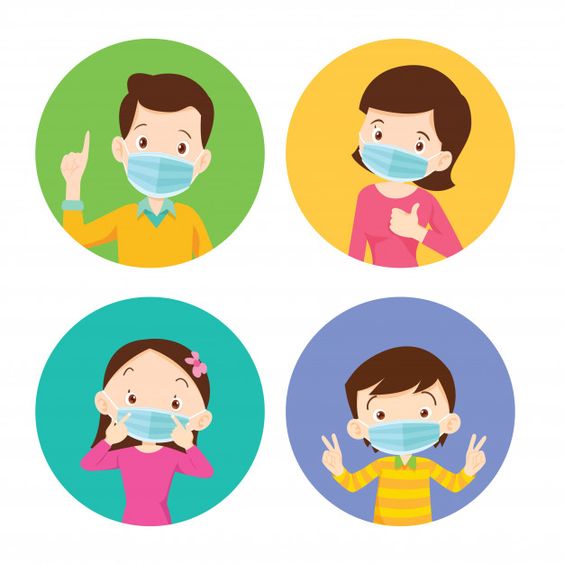 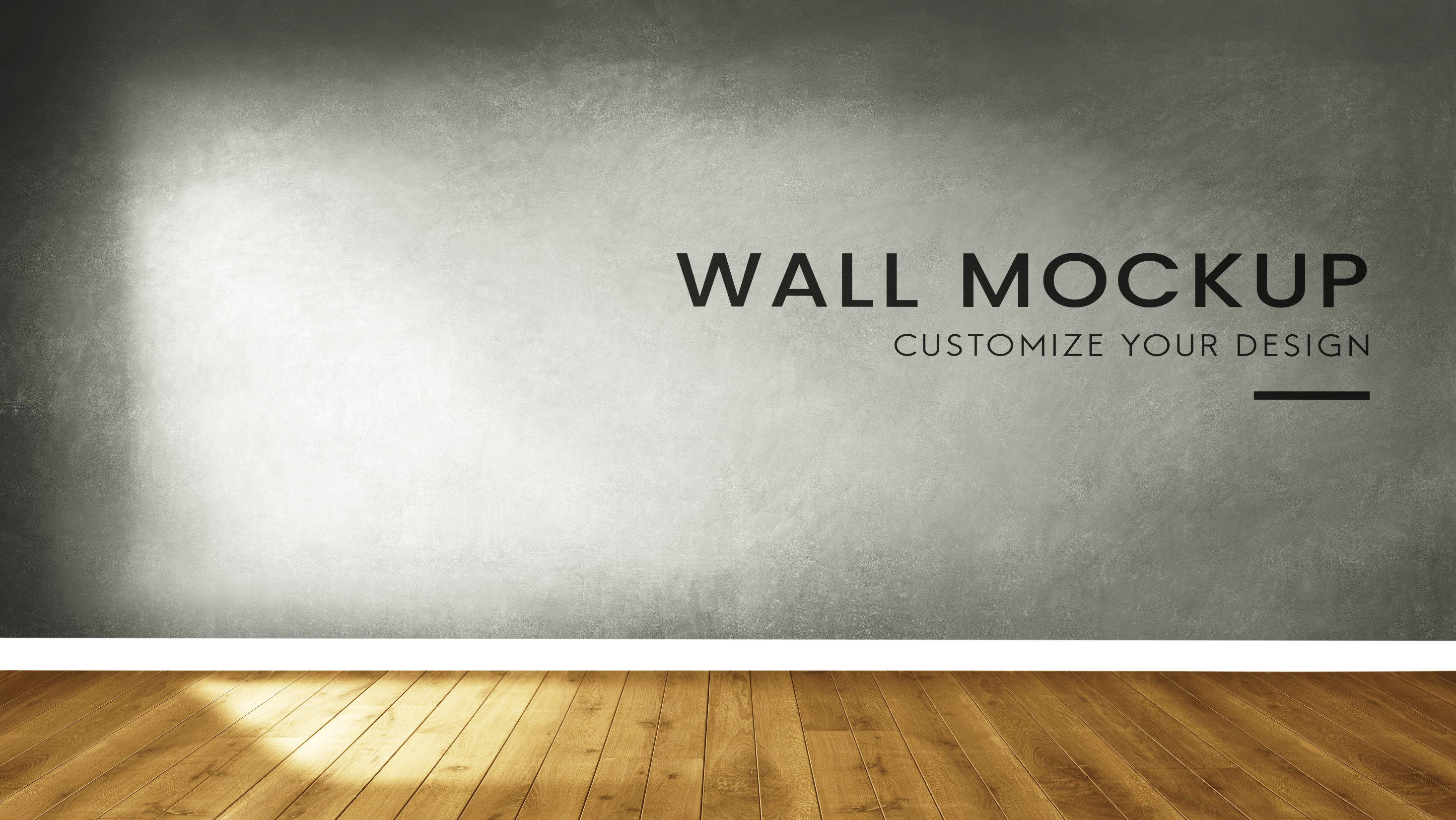 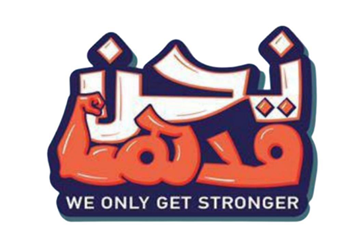 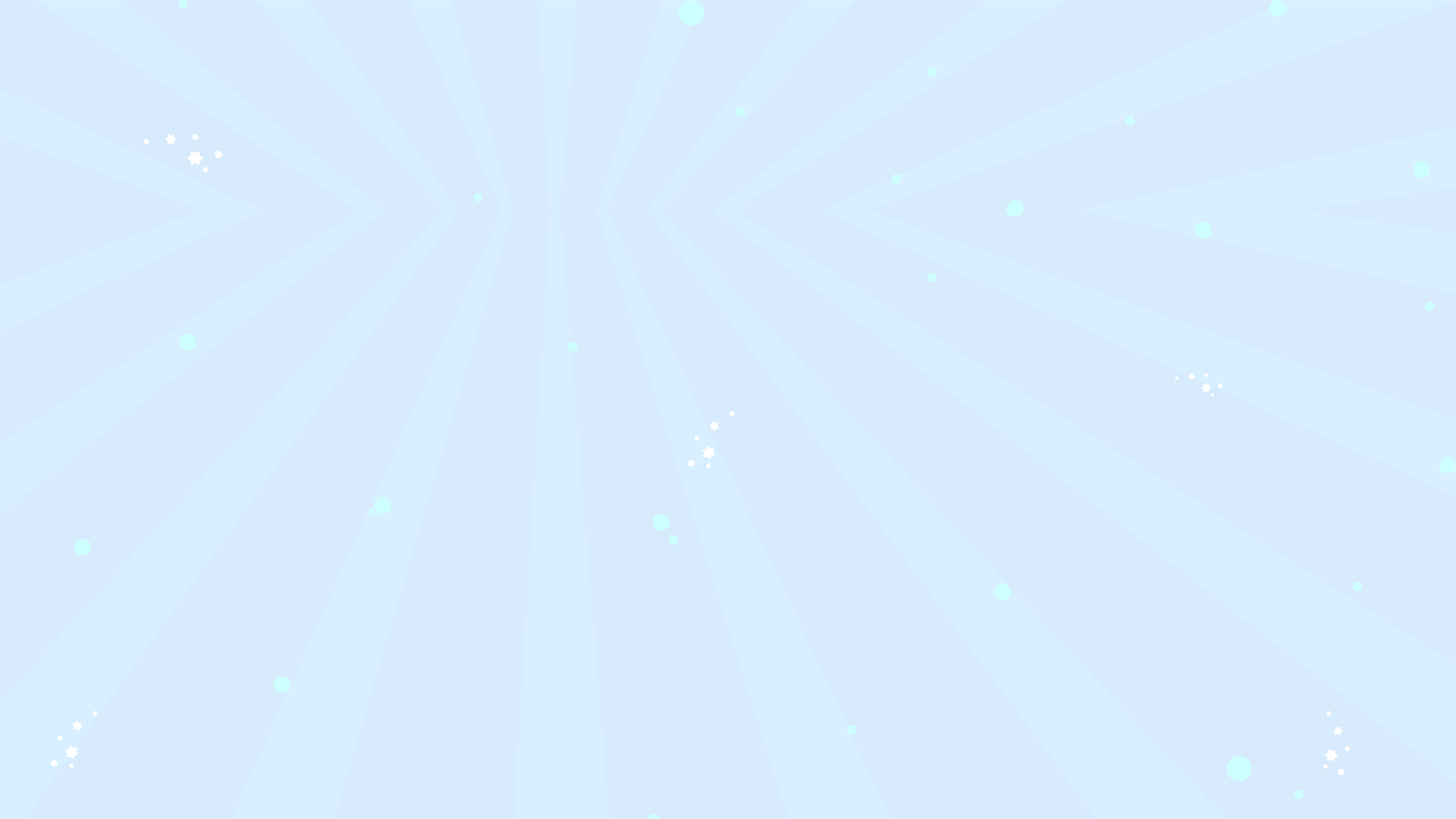 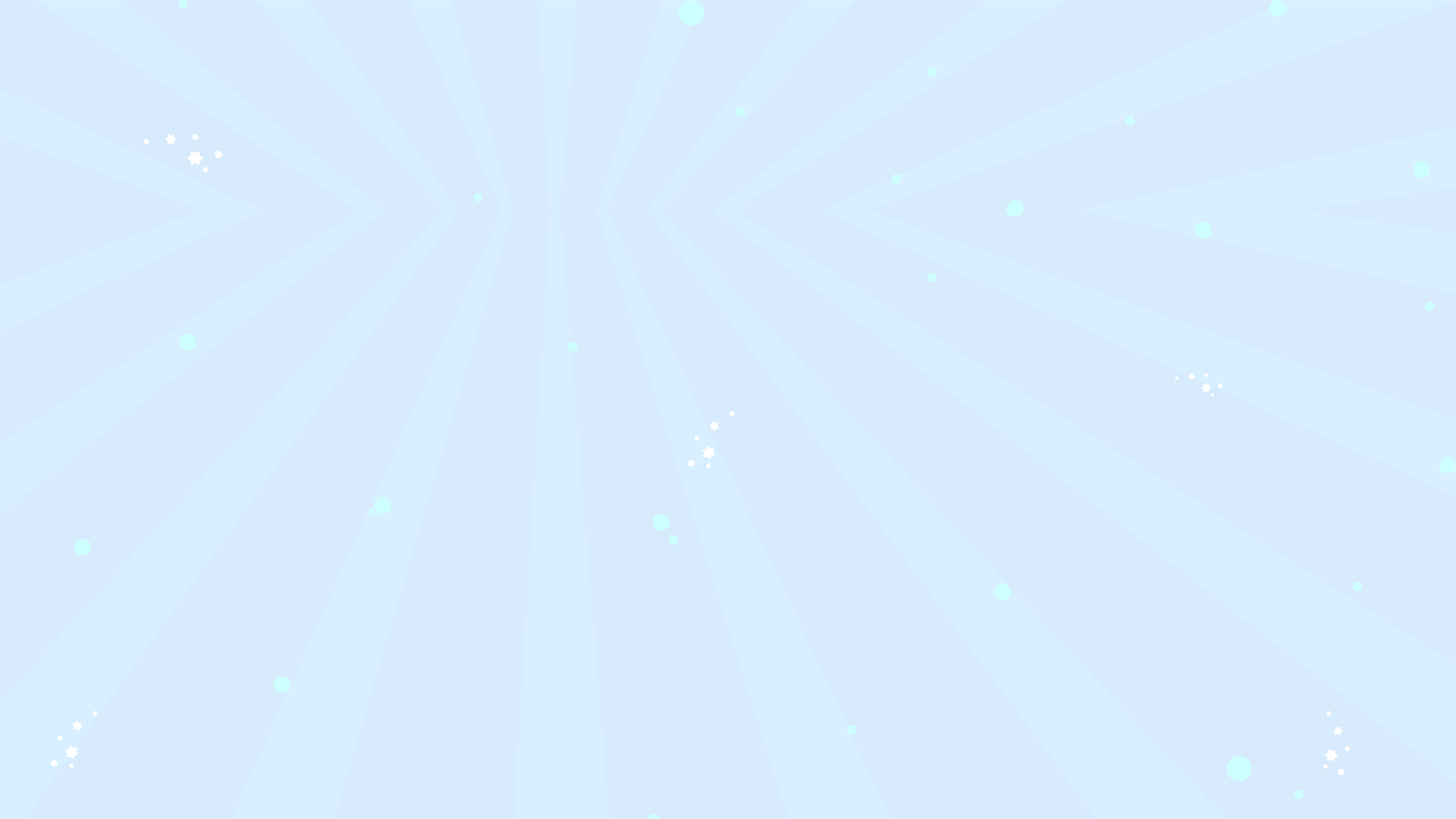 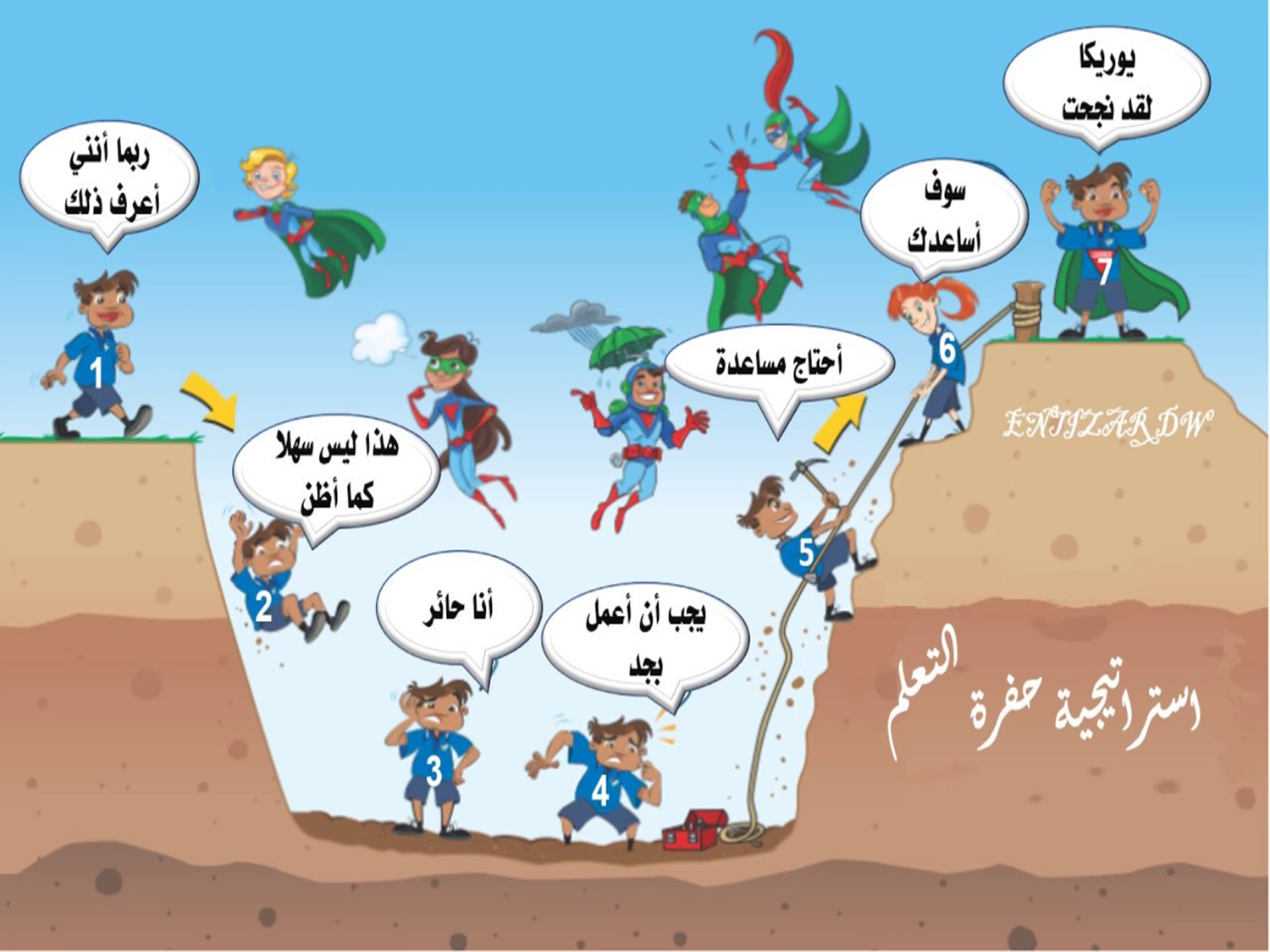 استراتيجية
حفرة التعلم
قيم نفسك على مدى فهمك لحصة اليوم
من ( 1 إلى 7 )
واكتب الرقم في دردشة الاجتماع
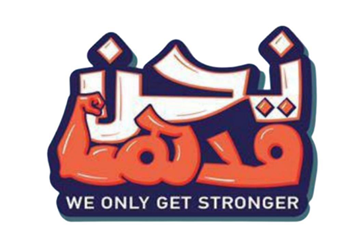 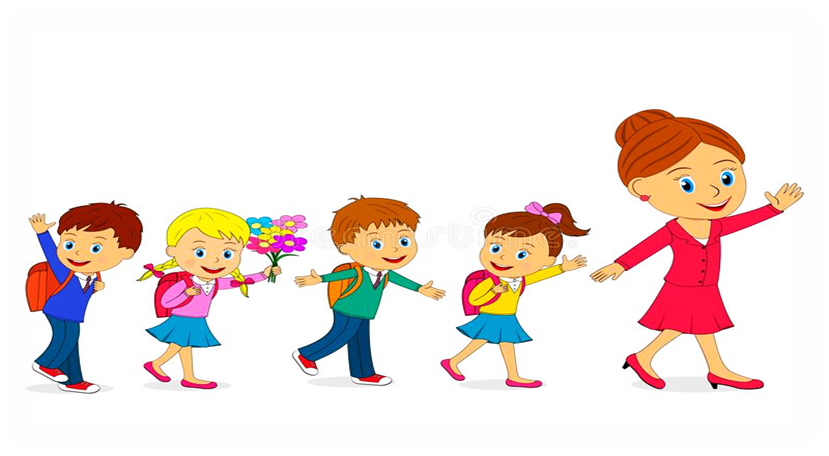 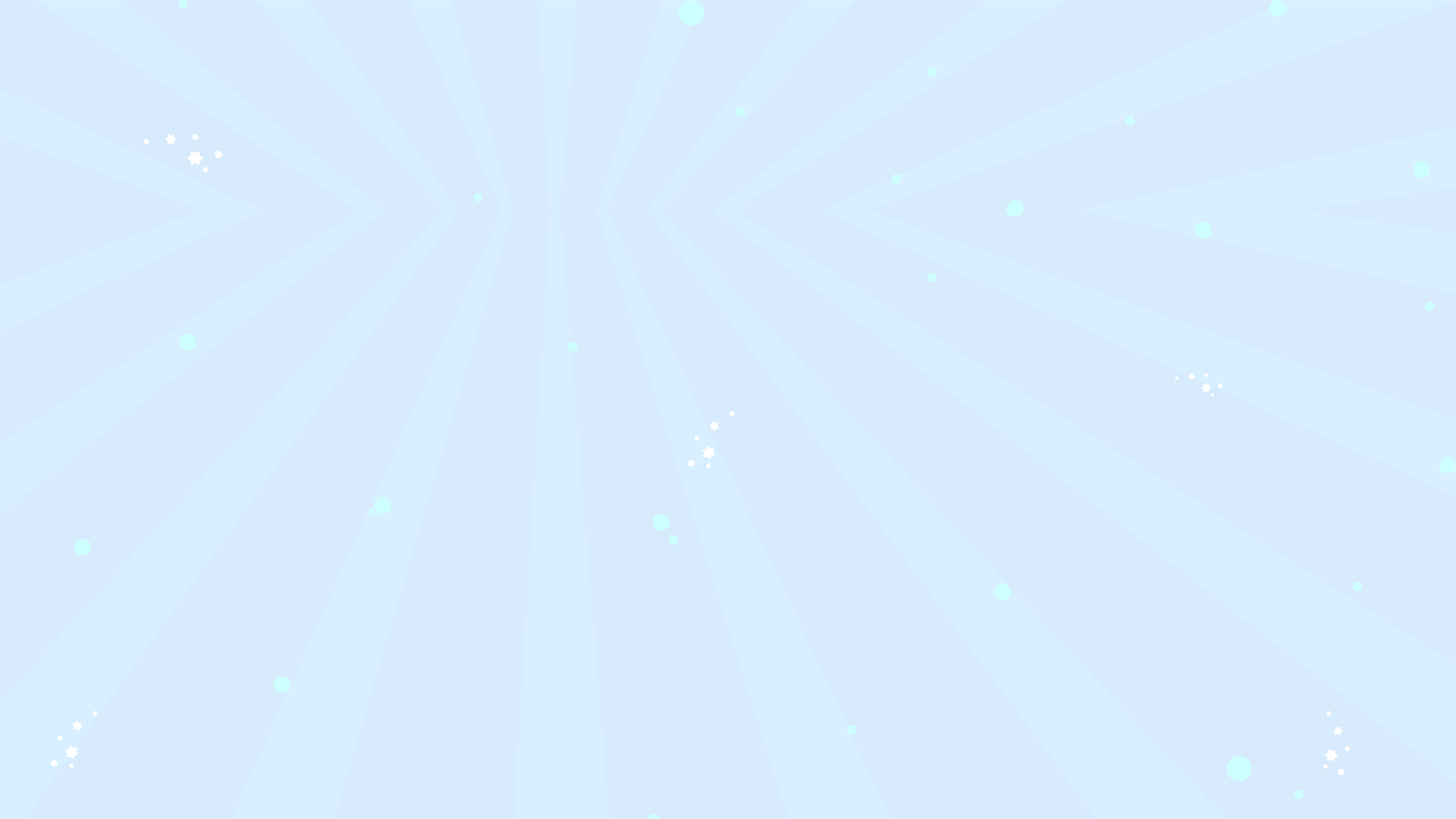 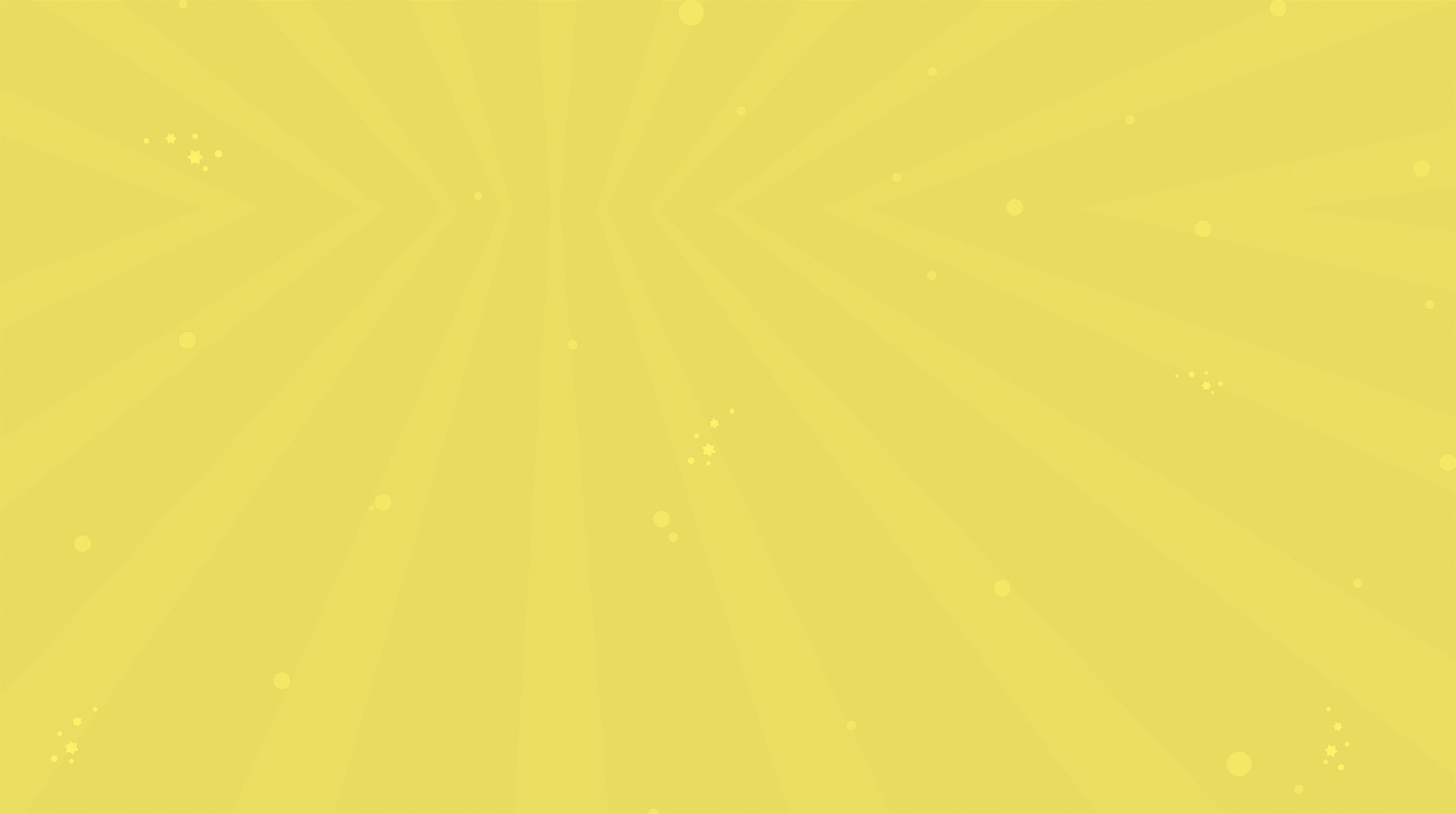 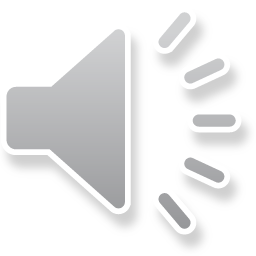 شكراً على حسن استماعكم وتفاعلكم معي 
يا صغاري.. أتمنى أن الدرس قد أنال على إعجابكم .....إلى اللقاء  مع درس جديد.
مع السلامة
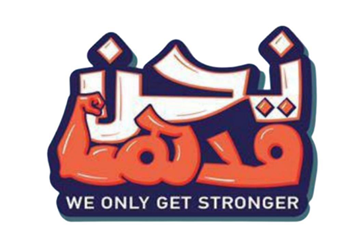